Department of Higher Education and Training
Briefing on 2017/18 
Annual Report
Presentation to the Portfolio Committee on      Higher Education and Training
 
09 October 2018
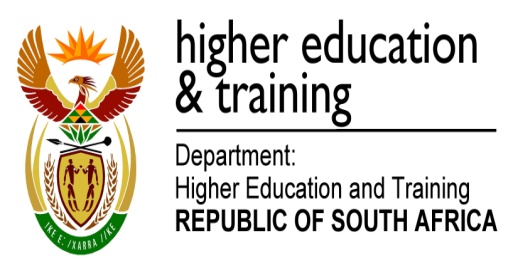 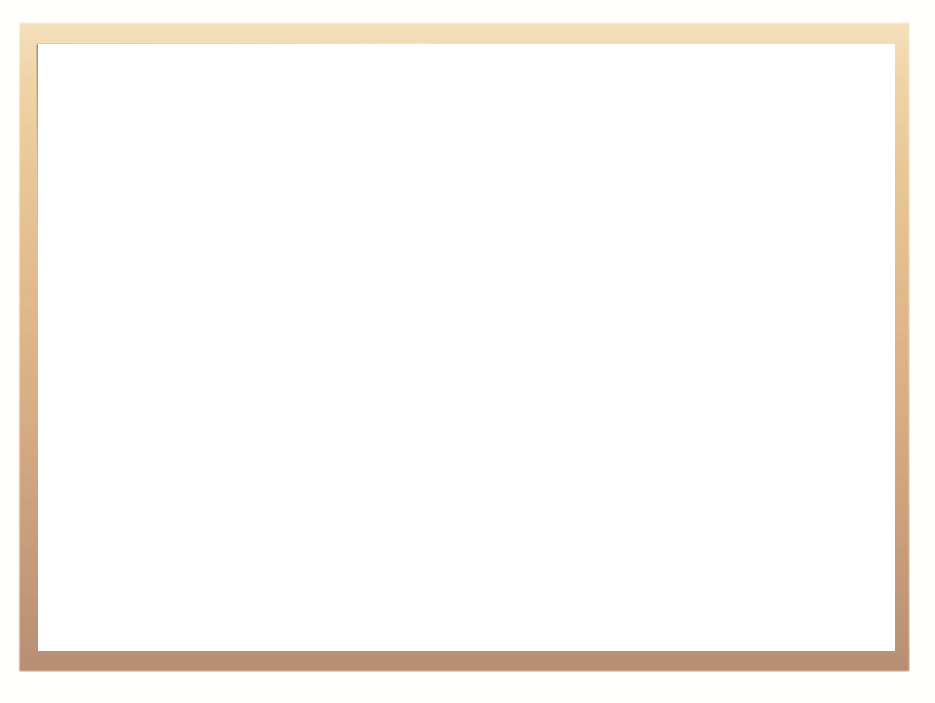 Presentation Outline
1. Strategic Overview 
2. Programme Performance on Predetermined Objectives
Achievements 
Reasons for non-achievement and current status
3. Financial Information
A brief summary of each report
A summary of Financial Statements
Action Plan to improve audit findings
Impact of 2017/18 financial outcomes on Departmental operations
2
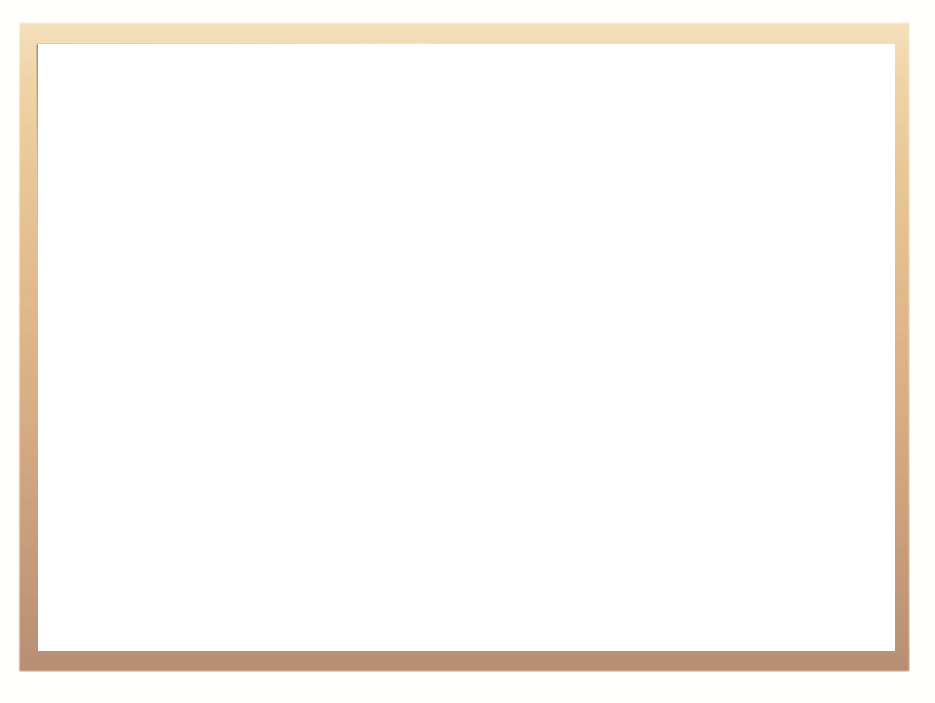 Overview of performance against targets
The 2017/18 APP had a total of 120 targets 
Of these, 86 were DHET-specific deliverables, encompassing the following:
The development and review of steering mechanisms 
System funding 
Infrastructure development 
Teaching and learning support 
Partnership development 
System oversight monitoring (performance, governance and financial management) 
There were 34 system targets. These included areas such as access, success, transformation and other systemic areas of strategic interest to the Department
3
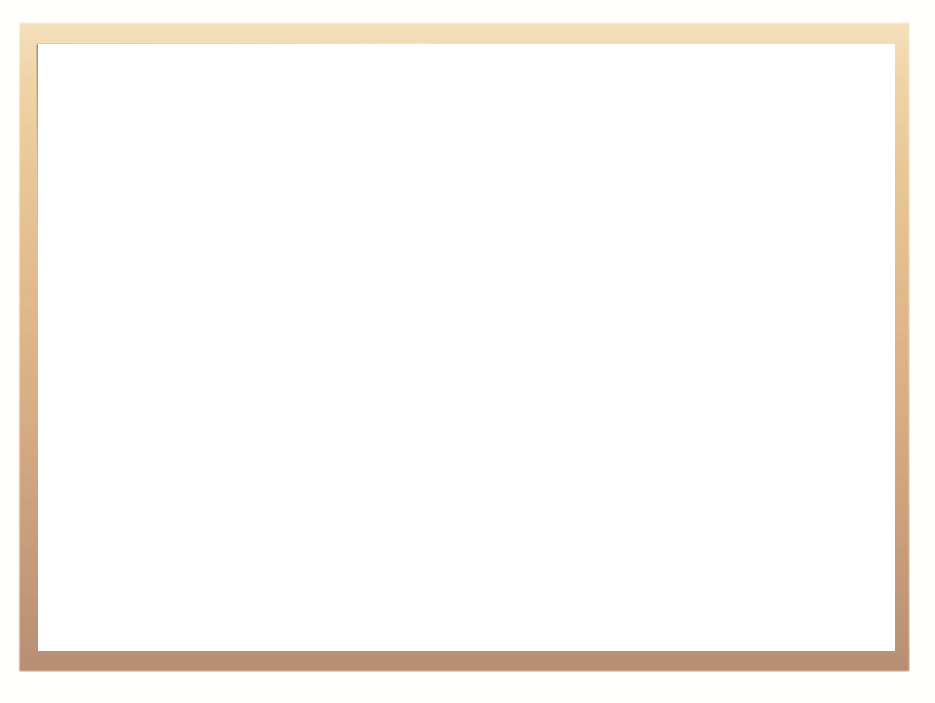 Strategic Overview
The Department remained focused on ensuring that the key goals of  PSET are addressed to ensure that South Africans:
Have access to education and training of the highest quality; 
Do not face barriers in receiving education and training, especially in relation to disability, gender, race and geographic location 
Succeed in their academic endeavors
Receive education and training that is responsive to the needs of the economy and society
The year under review will be remembered for the December 2017  announcement of fully subsidized higher education and training for      students from poor and working classes
4
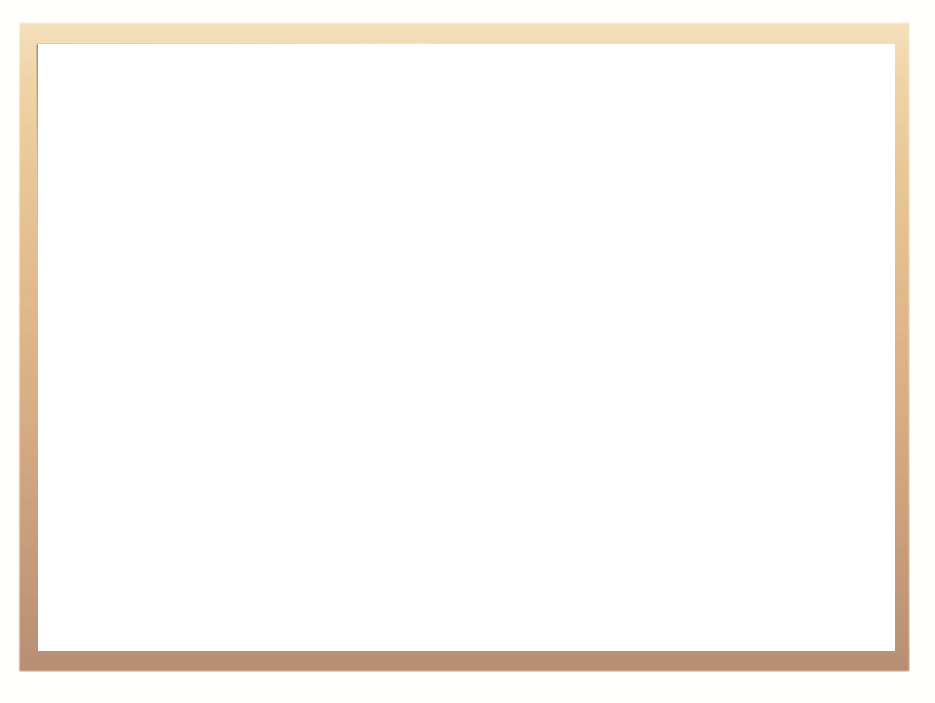 Strategic Overview
In steering the system, various interventions were made during 2017/18, namely: 
Consolidation of the Teaching Development and Research Development Grants to improve University Capacity. The Development Grant is intended to transform teaching, learning, researching and leading in public higher education institutions
The development of the Macro Infrastructure Framework to improve planning, monitoring and delivery of infrastructure at universities  
Dedicating attention to performance reporting, financial management and the funding framework for TVET colleges 
Strengthening governance oversight of programme and curriculum in TVET colleges 
Development of a policy framework to improve TVET college qualification offerings
5
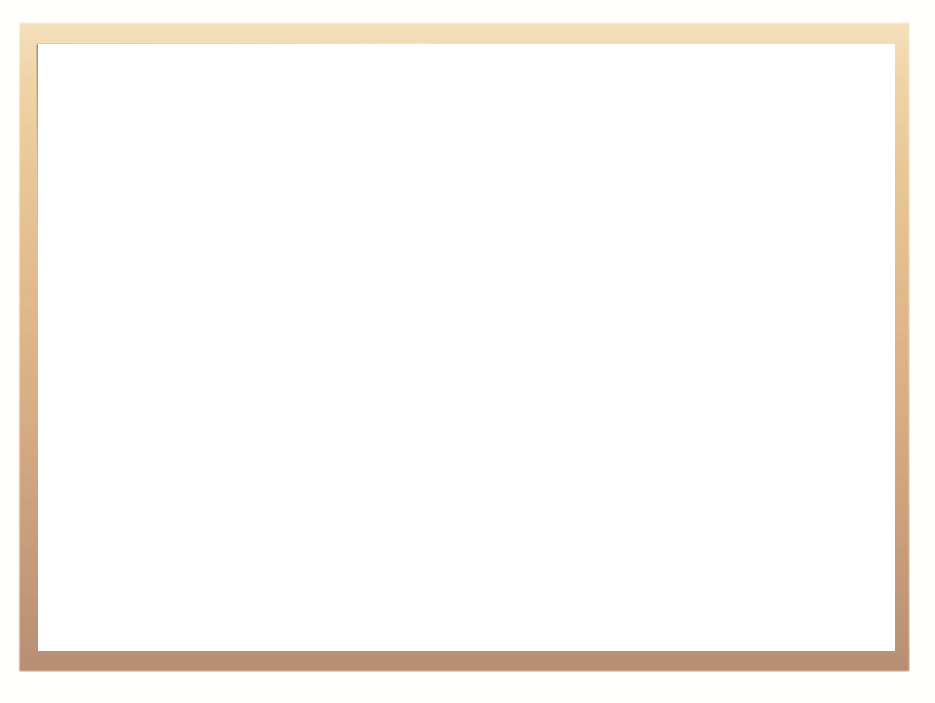 Strategic Overview
Our pursuit of improving service delivery amongst CET colleges in 2017/18 is evidenced by:
The introduction of  a Service Delivery Framework for CET colleges 
Implementation of teaching and learning improvement plans
The induction of CET college Council members to improve governance and management  
The Department is also making steady progress in the review and integration of the skills development landscape. The National Skills Development Plan was approved as a framework to inform the process
6
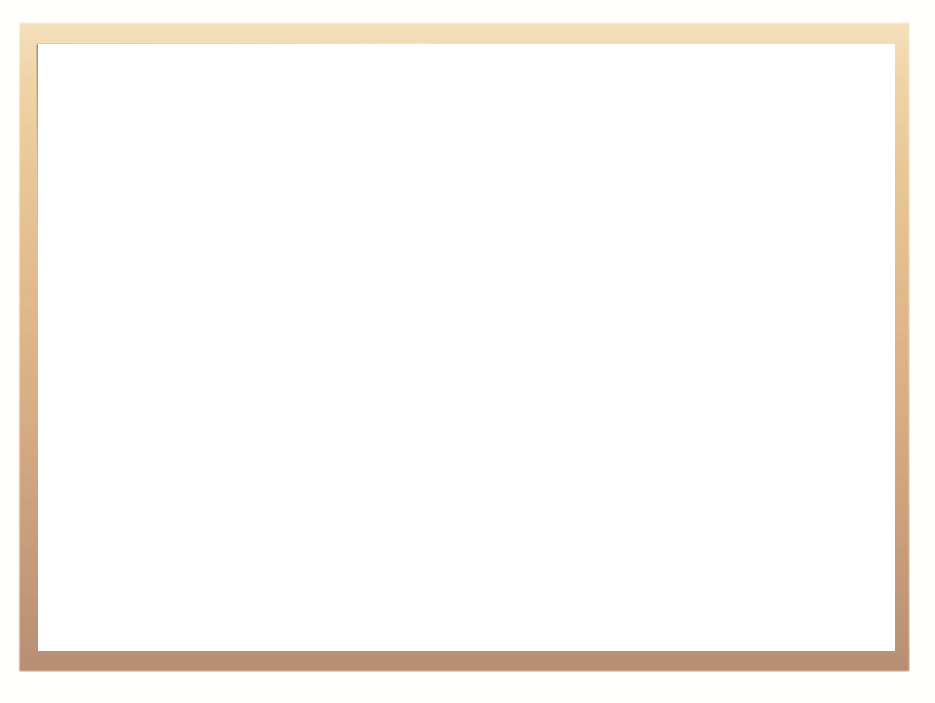 Strategic Overview
The 2017/18 Annual Report provides the overall performance of the Department in terms of predetermined objectives and financial management: 
Part A: General Information: pages 3-10
Part B: Performance Information: pages 25-116
Part C: Governance: pages 117-121 
Part D: Human Resource Management: pages 123-126
Part E: Financial Information: pages 167 

Summary of Performance 

Of the 86 Department-specific targets, 81 (94%) were achieved
Of the 5 targets not achieved, 3 were in Programme 1 and 2 in Programme 3
Of the 34 PSET system targets, 24 (71%) were achieved
7
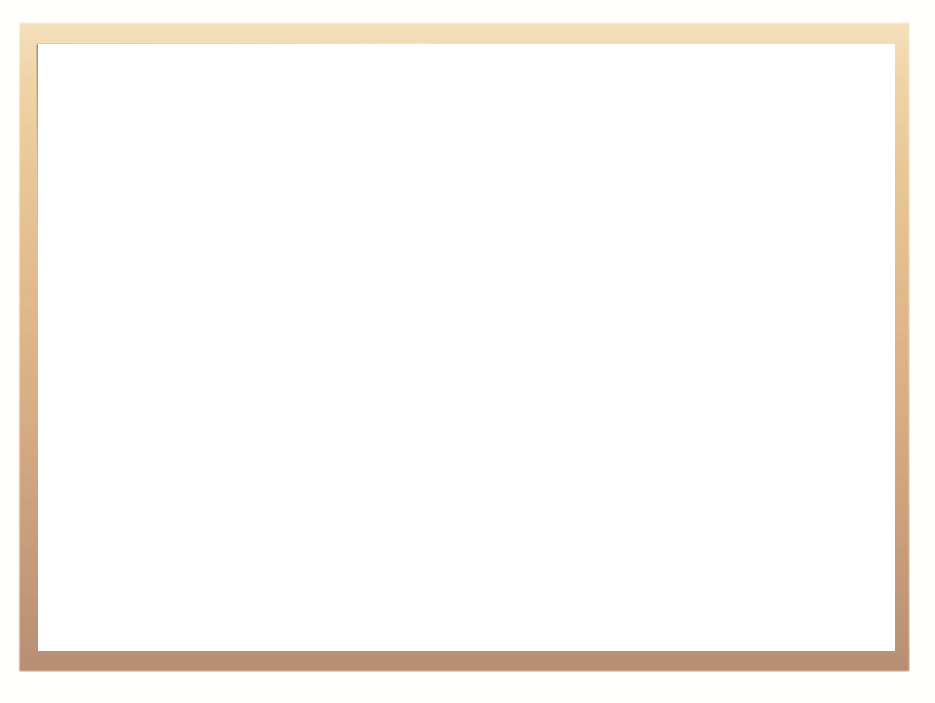 Programme 3: University Education
The purpose of this programme is to develop and coordinate policy and regulatory frameworks for an effective and efficient university education system, and it provides financial support to universities, the National Student Financial Aid Scheme and National Institute for Higher Education
The focus of the branch during the year under review was on:
Oversight on the university system performance in respect to areas such as access, success, transformation, etc.
Development of mechanisms to address deficiencies or challenges in specific areas identified in the university system (steering mechanisms)  
Management of various funding grants
8
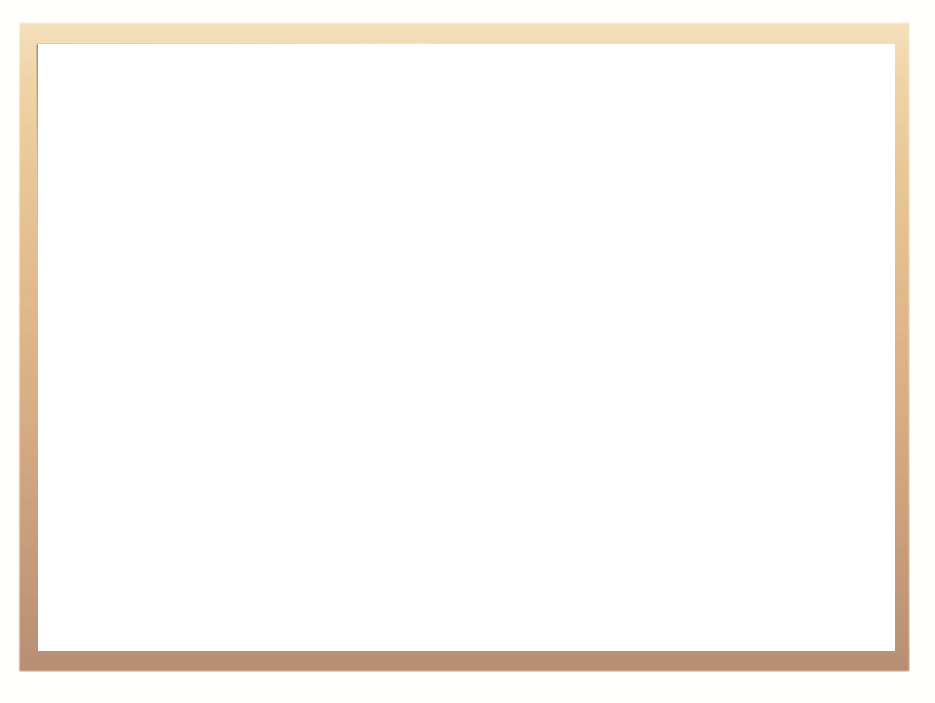 Programme 3: University Education
Performance against planned 2017/18 targets: 
Of the 20 planned outputs for the 2017/18 financial year, 18 (90%) were achieved, including: 
Review of the NSFAS Act completed - Regulations approved and published  
Cohort Study Report on First-Time Entering Undergraduates in Higher Education (2000 to 2015) -  published on website 
Central Applications Service policy has been developed and approved
9
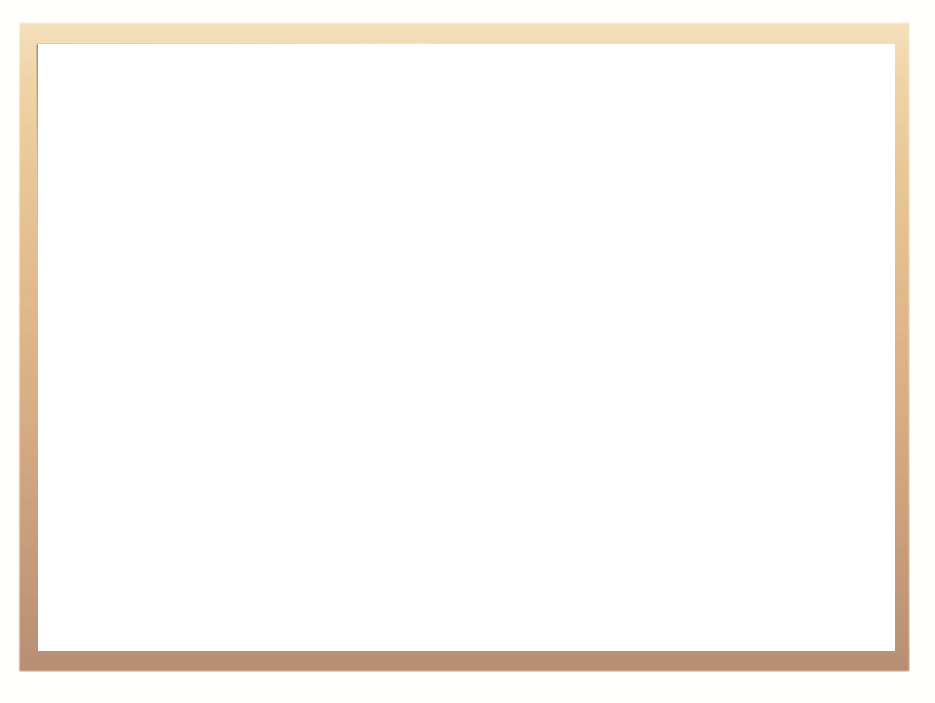 Programme 3: University Education
Oversight reports (15) covering the following:
HEAIDS programme
Financial health of universities
Foundation provision grant
Teaching development grant
Teaching and learning development capacity improvement programme  
Research development grant
Research outputs
Infrastructure and efficiency grant
New universities earmarked grant
Performance of the system against Ministerial enrolment targets
Institutional governance
Staffing South Africa’s Universities’ Framework
Compliance of PHEIs with regulations 
BRICS partnerships
Student leadership capacity development programme
10
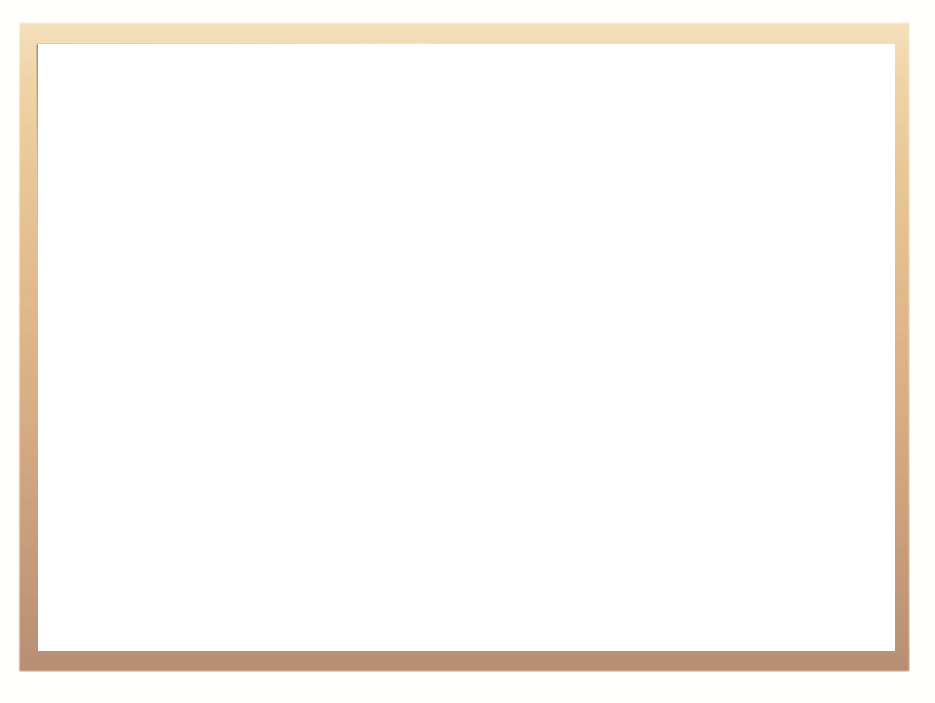 Programme 3: University Education
Of the 20 planned targets for 2017/18, two (10%) were not achieved, namely:  
Development of the National Plan for PSET
Reason: 
The time frame had to be adapted due to the need to wait for the finalisation of the Fees Commission report and government policy decisions related to its recommendations
Changes in the Ministerial portfolio and a need to have their concurrence before releasing for public comment; delayed the consultation process
Corrective Action: 
Planned consultations with the Minister (1st quarter of 2018/19)
Finalise the plan based on decisions on policy matters for approval by the Minister by the end of the 2018/19 financial year
11
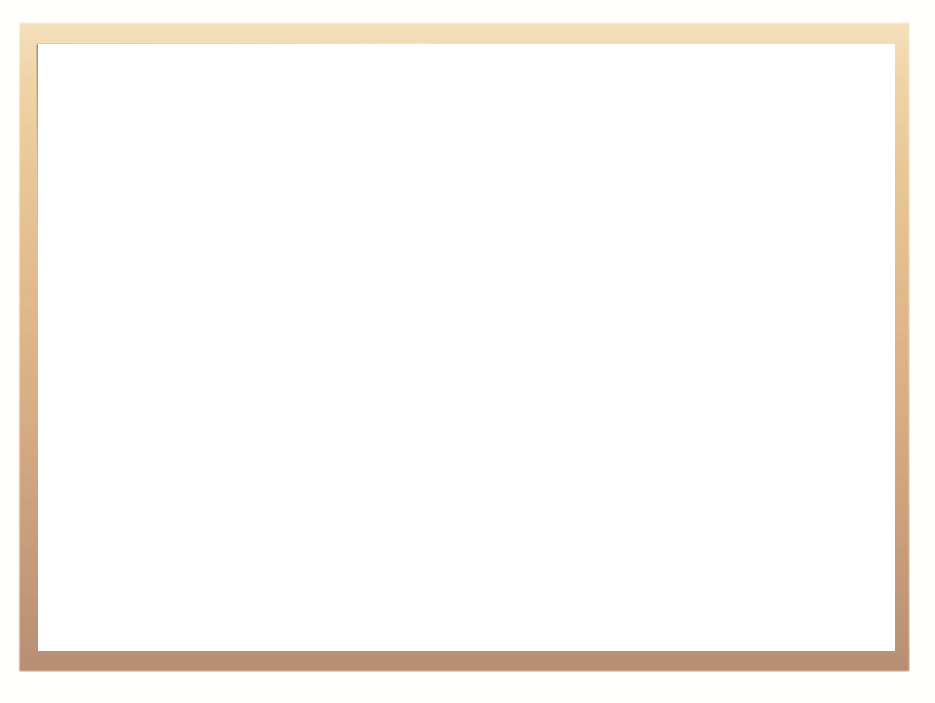 Programme 3: University Education
Policy Framework on collaboration between professional bodies, government departments and quality councils 
Reason: 
Chief Director driving the project resigned; challenges in project management led to delays; draft is complete but required some revisions before submitting to the Minister for approval to be published for comment
Corrective Action: 
Draft framework has been completed and will be published for public comments after approval by the Minister
12
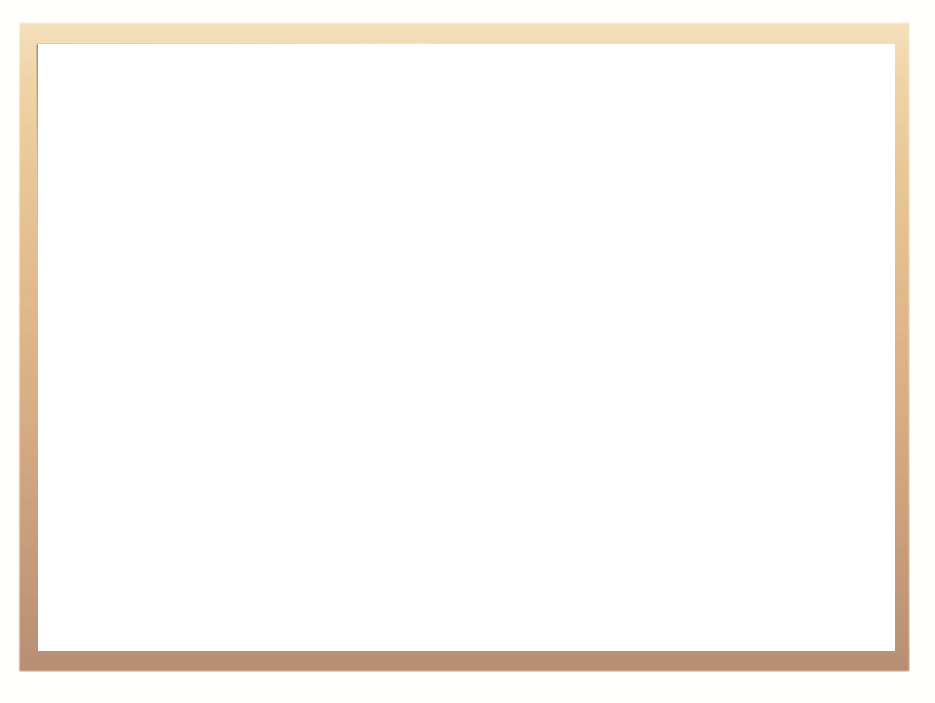 Performance of HE Sub-Sector
Of the 16 2017/18 targets, 11 (69%) have been achieved:
13
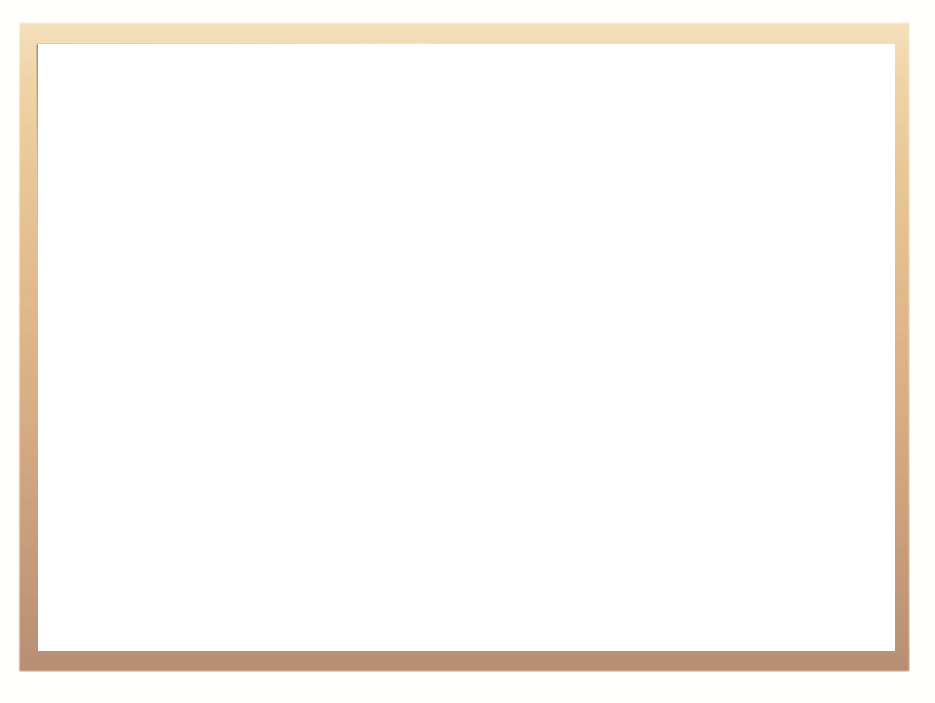 University System Performance
*2016 academic year
14
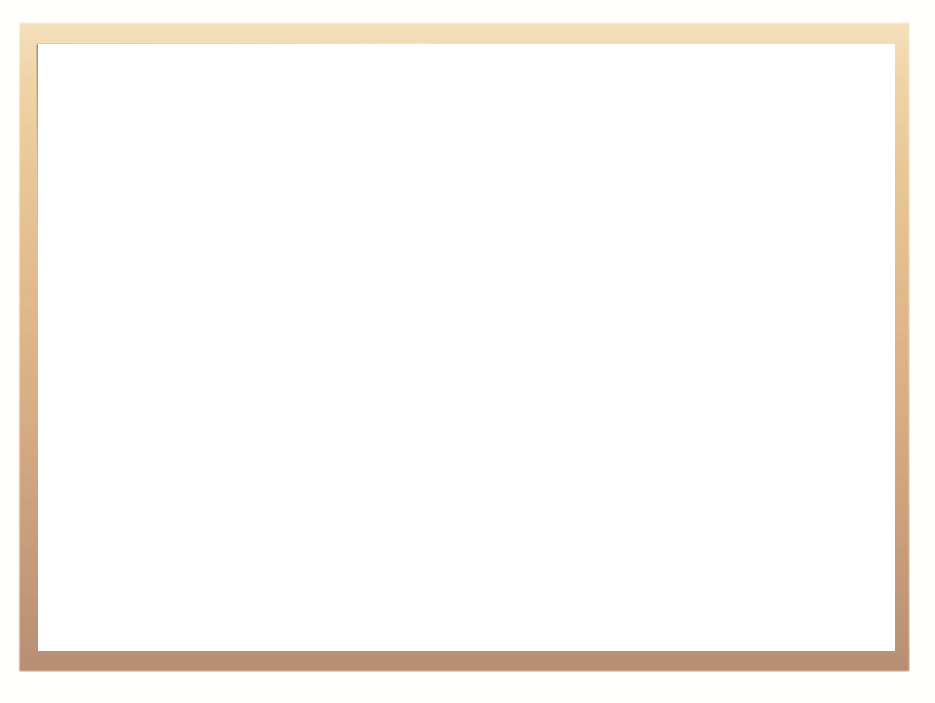 Reasons for underperformance on University system targets
* Note: This may be related to the fact that there are fewer students entering university from basic education with the requisite mathematics results
15
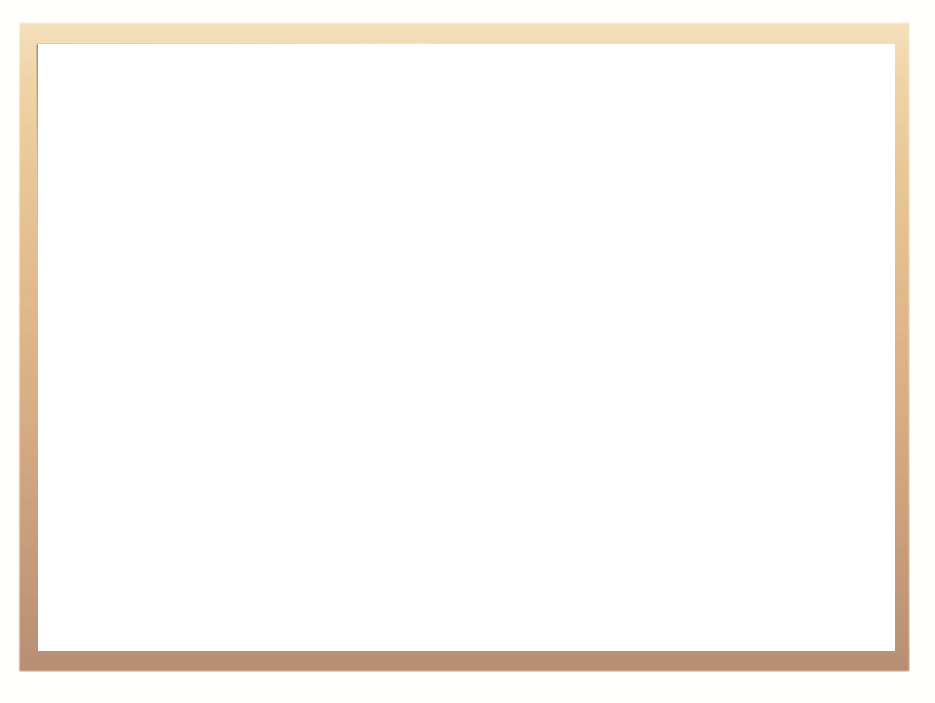 Programme 4: TVET
The purpose of this programme is to plan, develop, implement, monitor, maintain and evaluate national policy, programmes, assessment practices and systems
The focus of the branch during the year under review was on:
Review of steering mechanisms to address deficiencies or challenges in specific areas identified for the TVET college system  
Teaching and learning support 
TVET college infrastructure development and maintenance 
TVET college sector performance
16
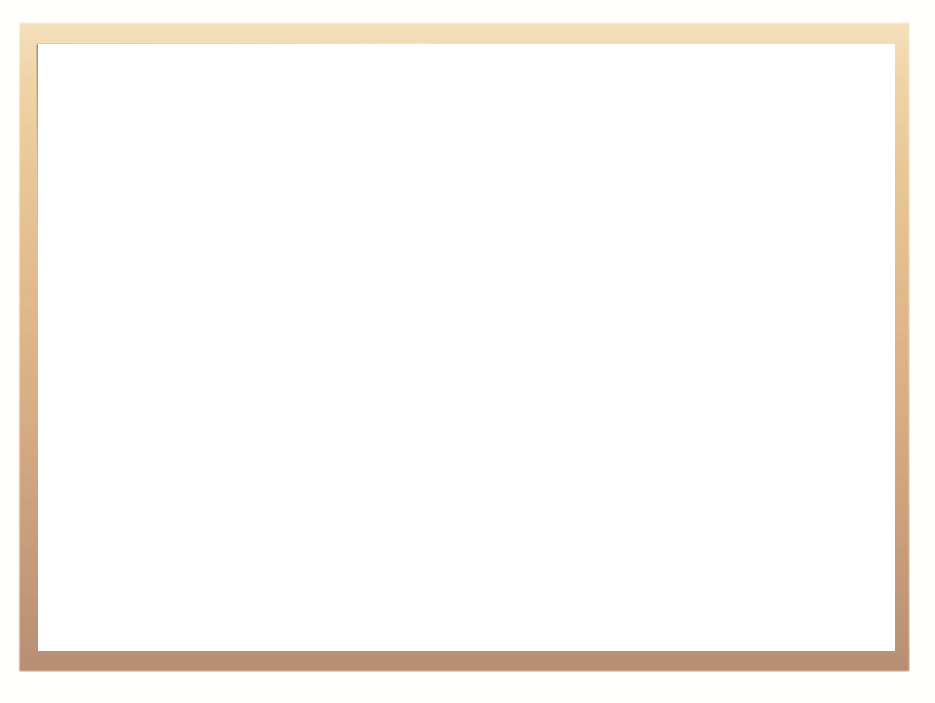 Programme 4: TVET
Performance against planned DHET-specific targets
All 28 planned DHET-specific outputs for the 2017/18 financial year were achieved as follows:
Review of Frameworks: 
Reviewed Funding Framework for TVET colleges 
Reviewed departmental policy framework on TVET qualifications 
Teaching and learning support:
A revised plan for the review of curricula within the TVET colleges
Plan for TVET college lecturer development
17
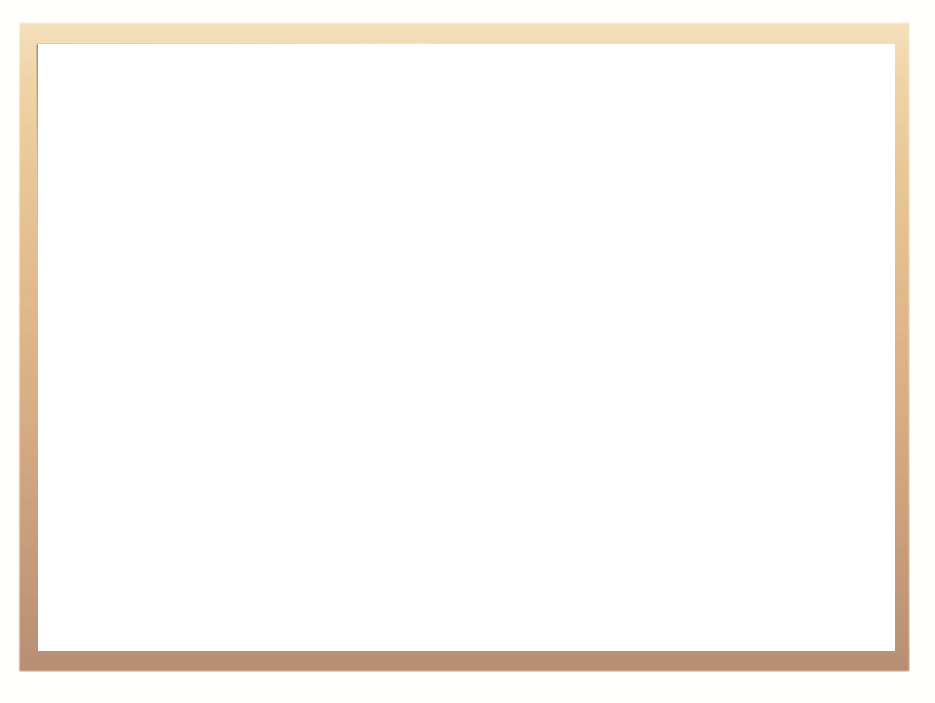 Programme 4: TVET
Infrastructure maintenance:
Infrastructure funding model for TVET college sector 
Infrastructure maintenance plan for TVET college sector
A national infrastructure asset management system for TVET colleges
Roll out plan for the construction of nine TVET college campuses
18
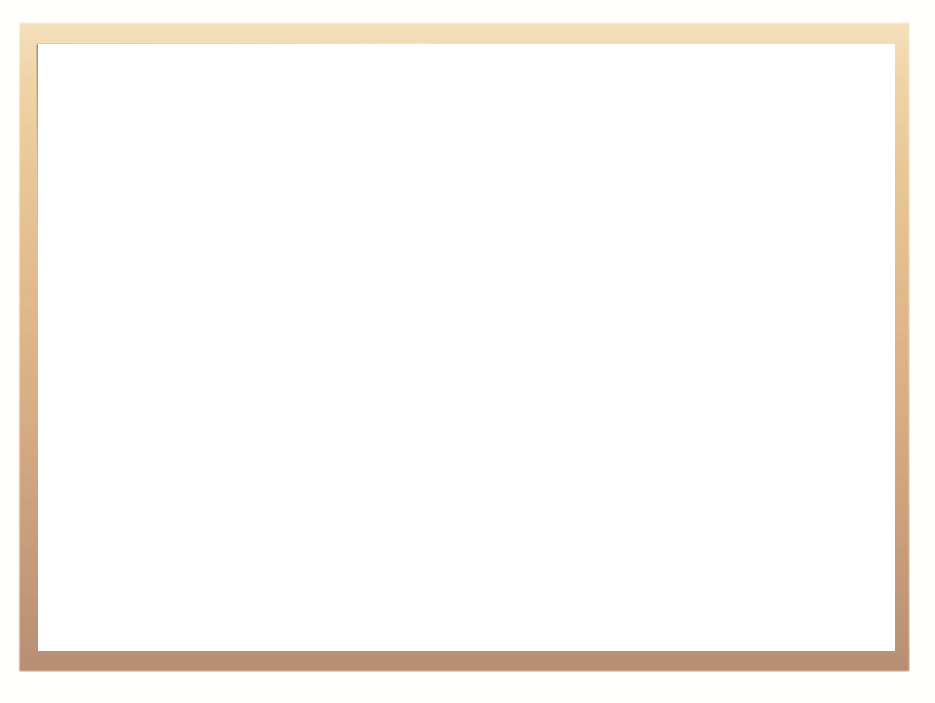 Programme 4: TVET
Oversight reports (16) covering the following:
Conduct of public TVET college examination centres during national examinations and assessments (x4) 
Eradication of certification backlogs (x4)
Compliance to recommended governance standards 
Performance of students in TVET colleges 
Implementation of strategic partnerships
Implementation of IT examination system 
Student Support Services 
Teaching and learning support
19
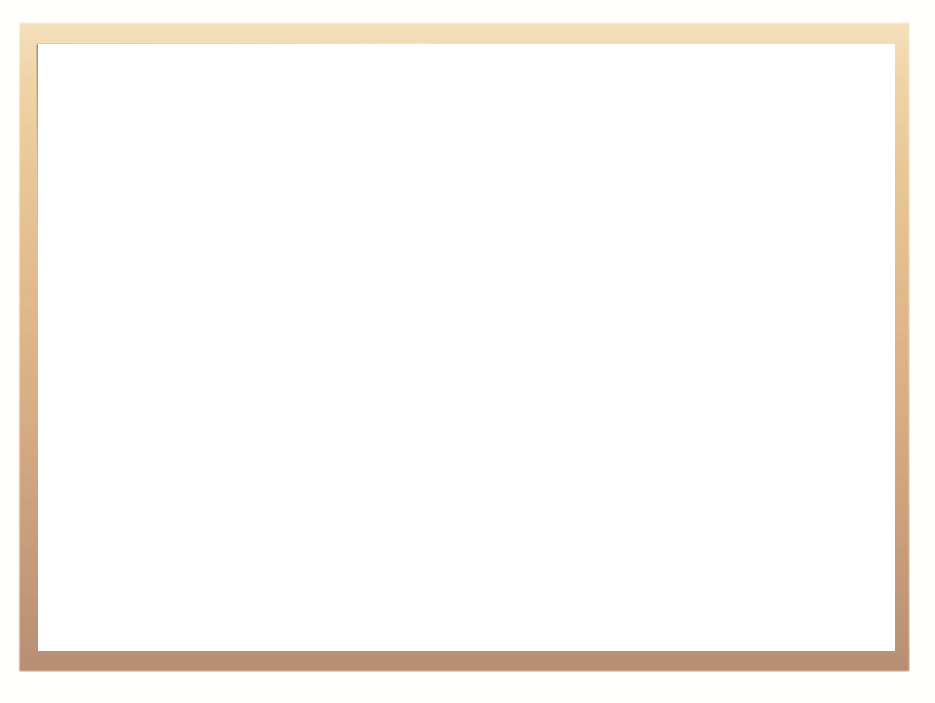 Programme 4: TVET
There were 10 targets for the TVET college system 
8 (80%) of these have been achieved:
*2016 academic year
20
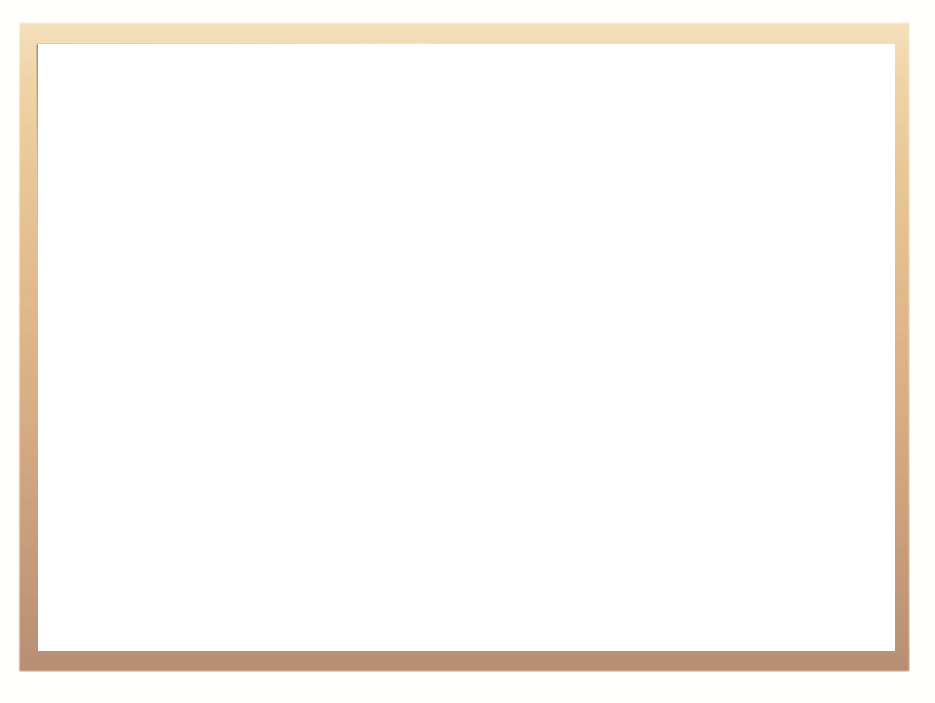 Reasons for underperformance on TVET system targets
21
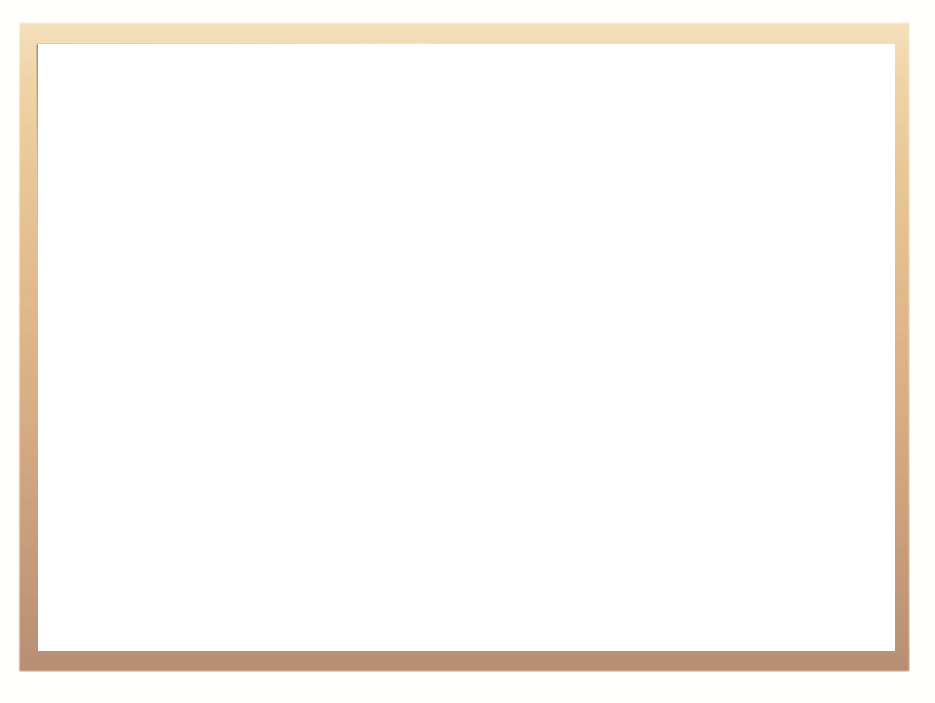 Programme 5: Skills Development
The purpose of this programme is to promote and monitor the National Skills Development Strategy, develop a skills development policy and regulatory framework for an effective skills development system
Its focus during the year under review was on:
Implementation of the National Skills Development Strategy by SETAs
Governance of SETAs 
Security infrastructure at INDLELA
Trade testing at INDLELA 
Review of steering mechanisms to address deficiencies or challenges in specific areas identified for the skills development system
0
22
[Speaker Notes: 14 Targets if we unpack monitoring reports
i.e. 8 main targets + 6 System targets]
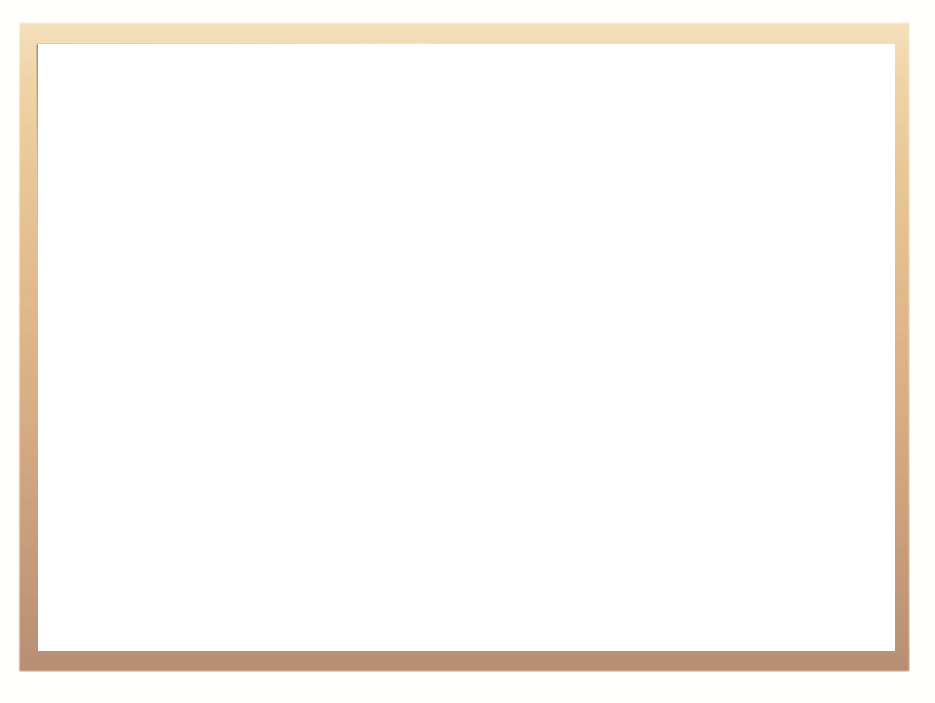 Programme 5: Skills Development
Performance against planned DHET-specific targets
All 8 planned DHET-specific targets for the 2017/18 financial year were achieved as follows:
The National Skills Development Plan 
Quarterly reports  on the implementation of National Skills Development Strategy
A report on the governance of SETAs 
A report security infrastructure development at INDLELA
Processing trade test applications within an average of 69 days as compared to the planned 100 days (this is an improvement from 120 days in 2016/17)
0
23
[Speaker Notes: 14 Targets if we unpack monitoring reports
i.e. 8 main targets + 6 System targets]
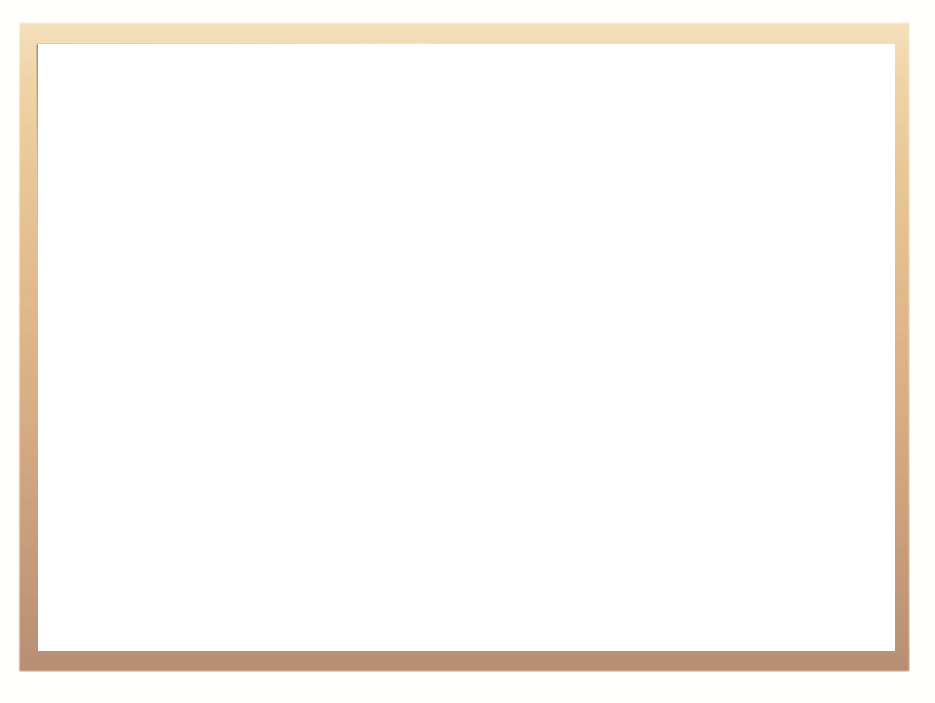 Programme 5: Skills Development
5 (83%) of 6 targets in the skills development system were achieved during the 2017/18 financial year
0
24
[Speaker Notes: 14 Targets if we unpack monitoring reports
i.e. 8 main targets + 6 System targets]
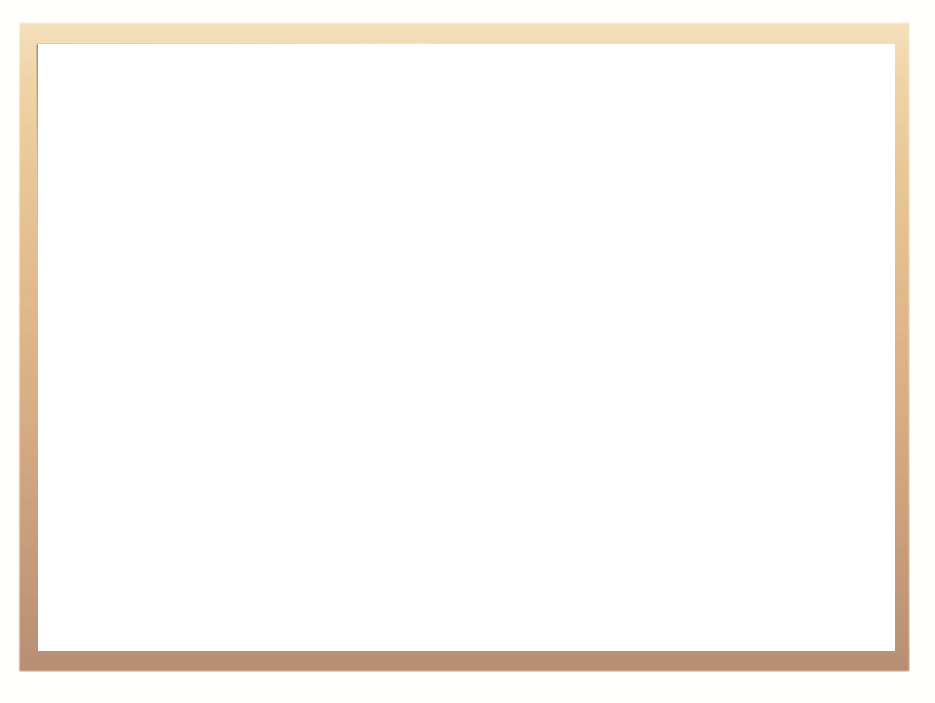 Reasons for underperformance on system targets
25
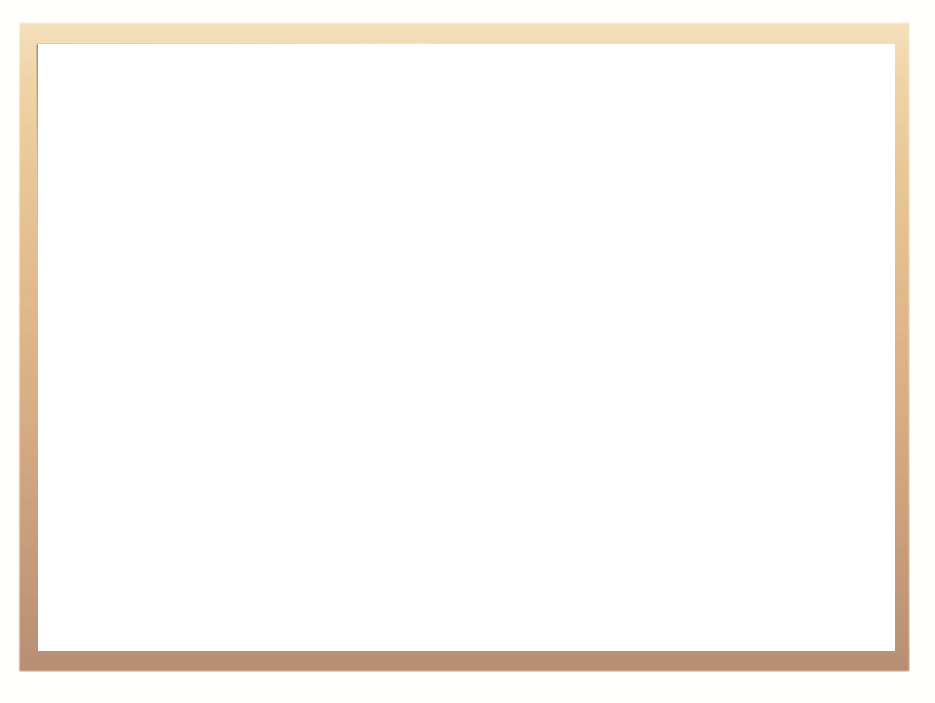 Programme 6: CET
The purpose of this programme is to plan, develop, implement, monitor, maintain and evaluate national policy, programme assessment practices and systems for Community Education and Training
Its focus for the year under review was on: 
Developing a service delivery model for the CET college system 
Developing a funding Framework for the CET college system 
Reporting on teaching and learning in CET colleges 
Policy framework for reporting by CET colleges 
Monitoring and reporting on the CET college system performance 
  All six outputs/targets were achieved as planned
26
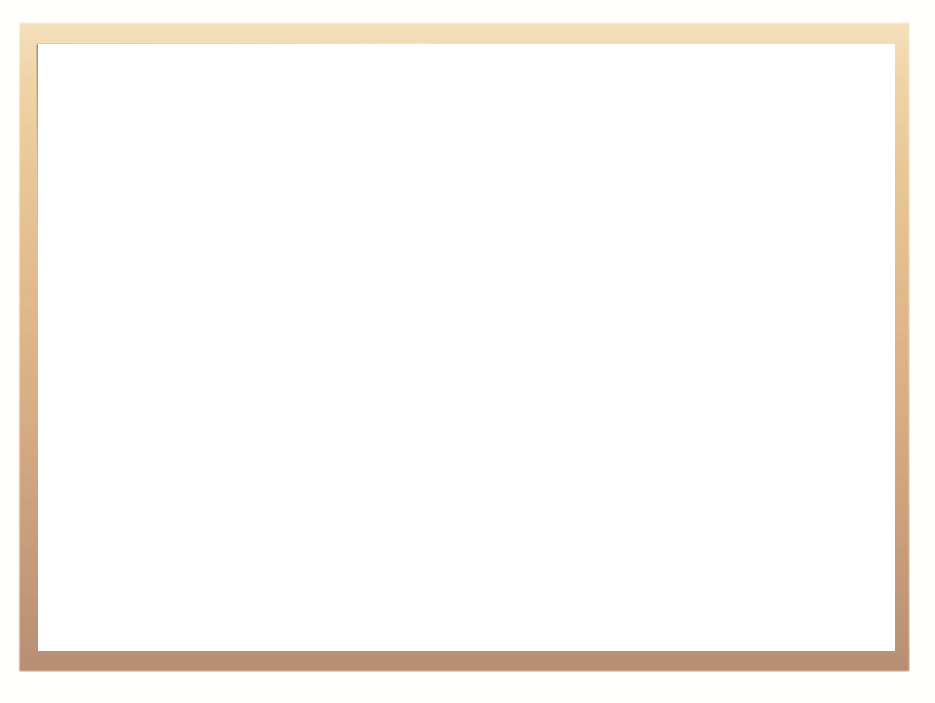 CET College System Performance
Both system targets were not achieved:
27
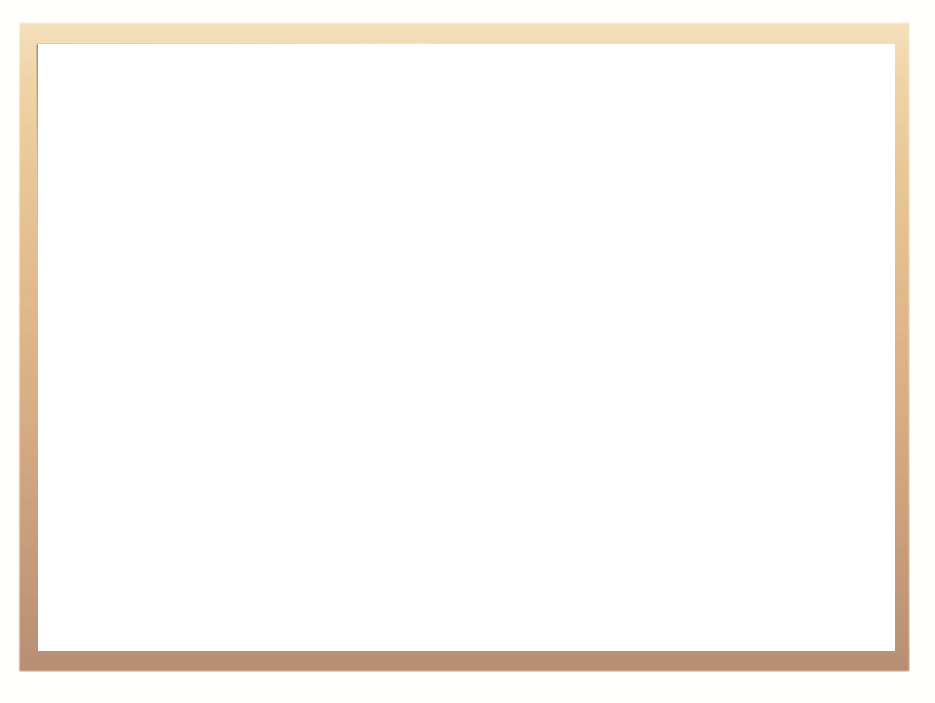 Reasons for underperformance on CET college system targets
28
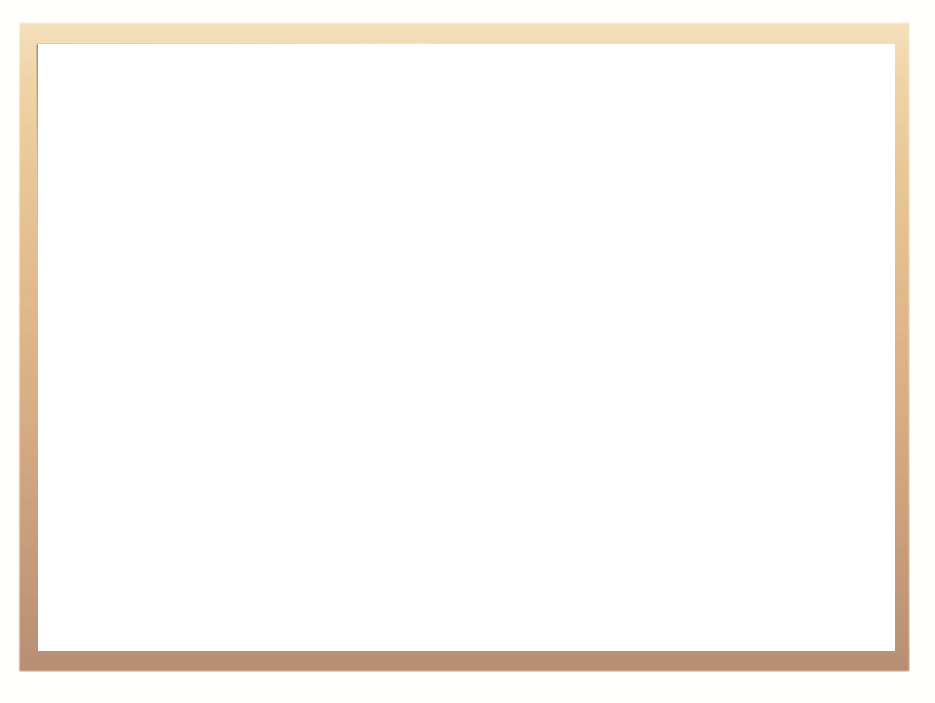 Programme 2: Planning, Policy and Strategy
The purpose of this programme is to provide strategic direction in the development, implementation and monitoring of Departmental policies and the human resource development strategy for South Africa
Its areas of focus during the 2017/18 financial year was on:
Oversight on the following:
Open Learning in PSET
Recognition of Prior Learning 
Social Inclusion in PSET
Career Development Services 
International Relations
Skills Supply and Demand 
Information Management Systems 
Statistics on PSET
29
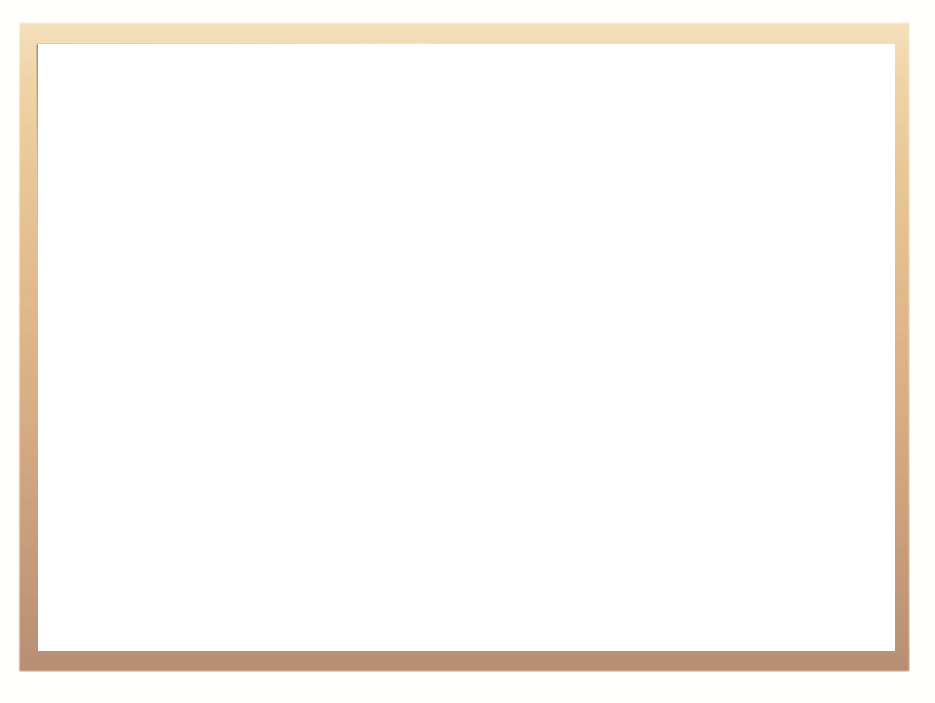 Programme 2: Planning, Policy and Strategy
Performance against planned outputs/targets
All 12 annual targets were achieved:
NQF Amendment Bill was approved by Cabinet for submission to Parliament. The Bill provides for:
Verification of all qualifications or part-qualifications by SAQA
Formulation of criteria for evaluating foreign qualifications
Establishment and maintenance of separate registers of misrepresented or fraudulent qualifications
A separate register for professional designations 
Referral of qualifications or part qualifications to SAQA for verification and evaluation
Offences and penalties which have a bearing on fraudulent qualifications
30
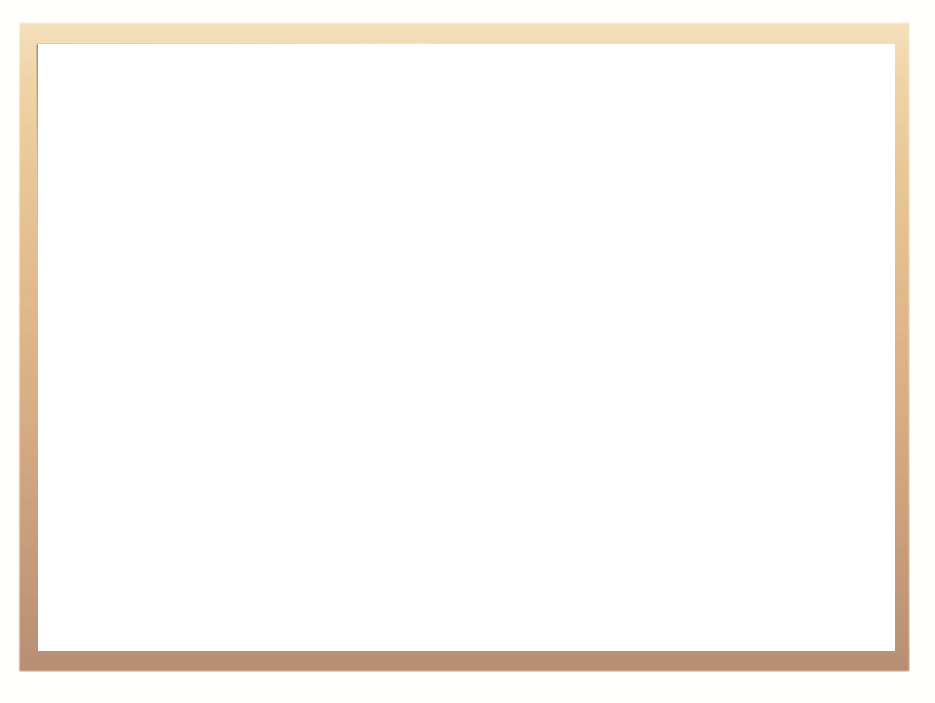 Programme 2: Planning, Policy and Strategy
Produced a List of Occupations in High Demand 
To inform skills planning in the country to support the Department’s planning processes with respect to enrolment planning and resource allocations 
Finalised the Strategic Policy Framework on Disability
Guide universities and colleges to create an enabling environment for people with disabilities
Ensure the attainment of the NDP target:  2% of people with disabilities having the right skill sets and obtaining relevant qualifications
31
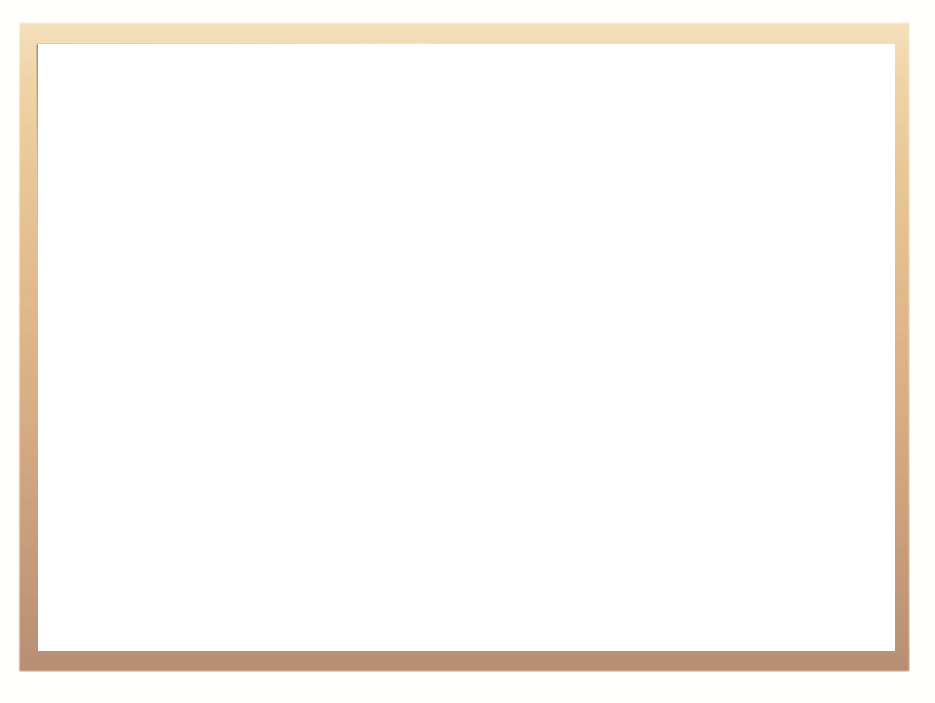 Programme 2: Planning, Policy and Strategy
Produced  two reports  to inform planning within the PSET system:  
Investment trends in PSET
Statistics on PSET 
Initiated institutionalisation of career development
Produced oversight reports on:
Social Inclusion in PSET
Open Learning in PSET 
Career Development Services
Status of international relations  
Developed a Communication Strategy for student support services 
Finalised the design of the Management Information System for public Community Colleges
32
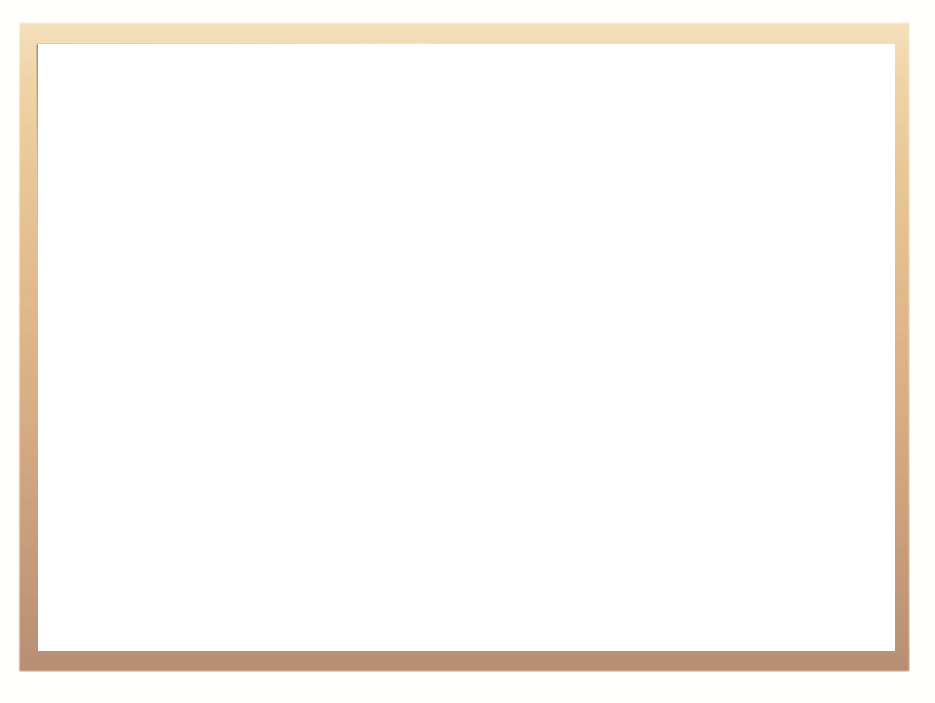 Programme 1: Administration
The purpose of this programme is to provide strategic leadership,  management and support services to the Department
Its focus areas in the 2017/18 financial year were:
Filling of funded vacancies 
Improving the human resource recruitment and selection process 
Management of disciplinary cases 
Management of creditor payments
33
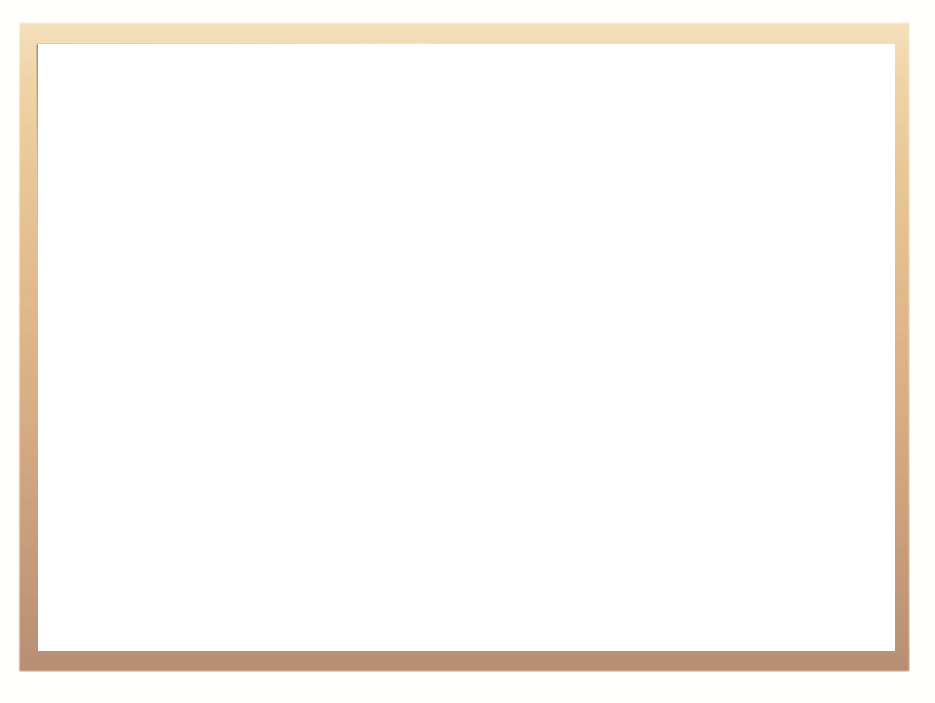 Programme 1: Administration
Performance against targets 
9 (75%) of 12 targets were achieved as follows:
The Department has revised its Human Resource Plan during the financial year
Developed a plan to improve human resource recruitment and selection process 
94,8% of funded vacancies were filled during the 2017/18 financial year
Developed a plan to reduce the number of days to resolve disciplinary cases 
Developed a system to track invoices received from creditors
34
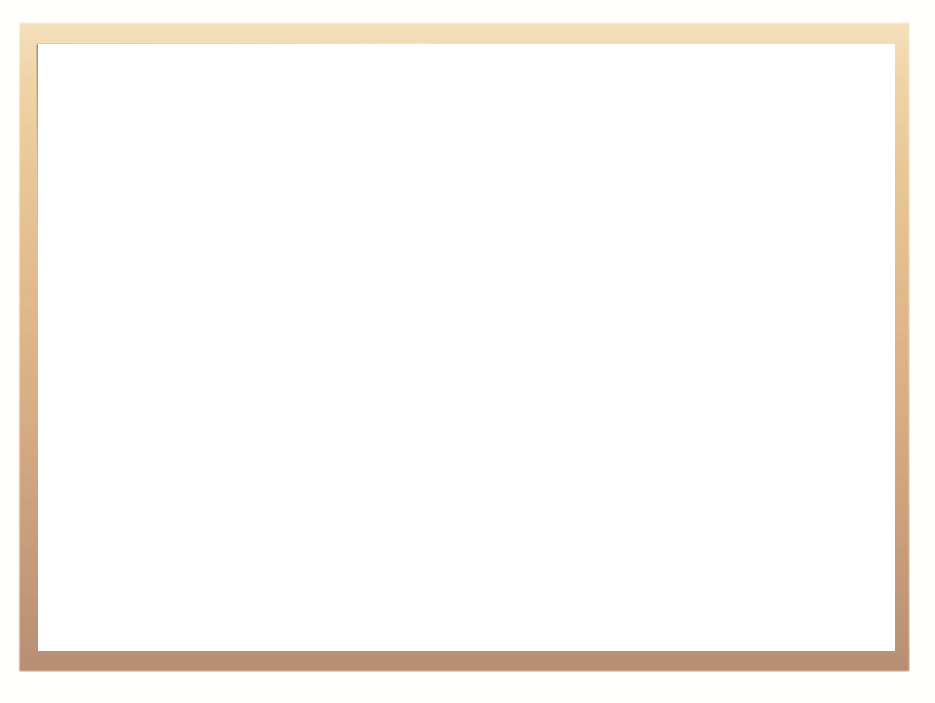 Programme 1: Administration
Performance against targets 
Developed a remedial plan on audit findings in the previous financial year 
All (100%) audit issues were attended to through an Action Plan
Department received an unqualified audit opinion for the 2016/17 financial year 
ICT improvement initiatives were implemented as planned:
ICT strategy and system implementation 
ICT improvement plan 
Data centre infrastructure 
Implementation of an ICT governance framework 
ICT procurement plan
35
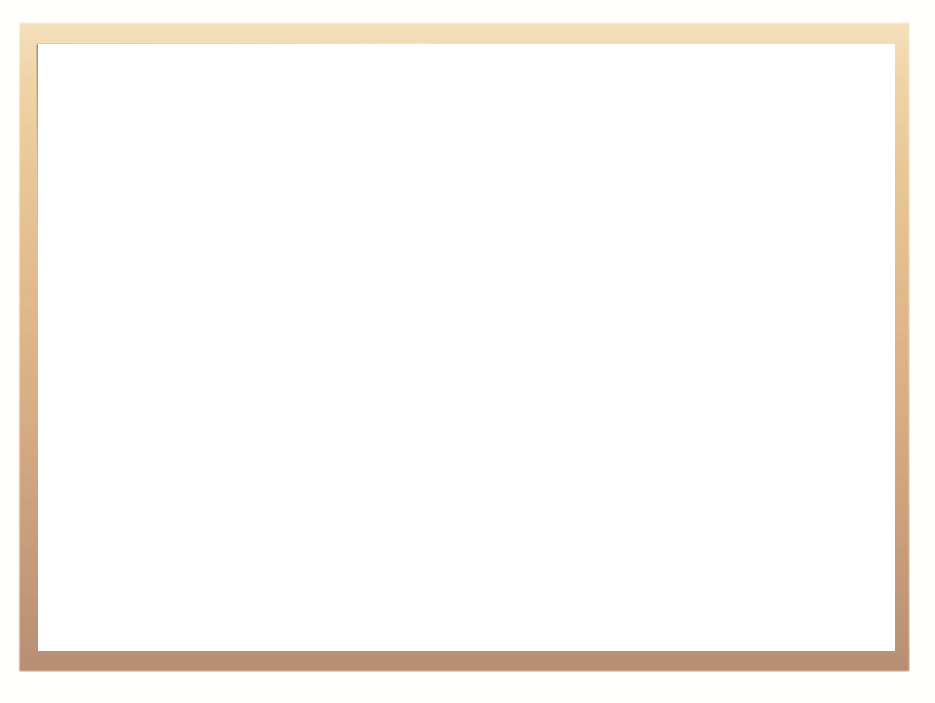 Programme 1: Administration
3 (25%) of the 12 targets were not achieved as follows:
Number of days to fill advertised positions 
It took an average of 188 days to process appointments in 2017/18 financial year instead of the targeted 180 days  
It is an improvement from 222 days in the 2016/17 financial year 
The main reason for underachievement is the high volumes of applications  
To mitigate this, an improvement plan has been developed and approved
Implementation of an e-recruitment system
36
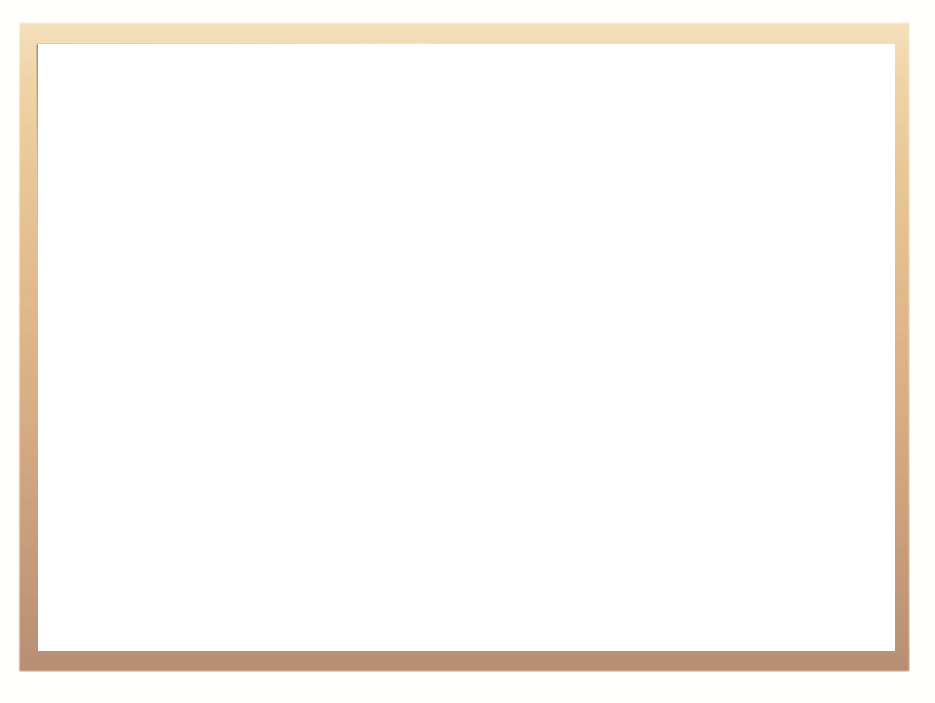 Programme 1: Administration
100% of disciplinary cases resolved within 90 days
97% of disciplinary cases were resolved within 90 days 
This is also an improvement from the previous year’s performance which was 22%
Underperformance is attributed to the postponement of cases and the shortage of trained Chairpersons
Corrective action: 
Improvement plan has been approved
Conducting training on initiating, investigating and chairing disciplinary cases 
Appointment of additional staff at head office and regional office to increase capacity
37
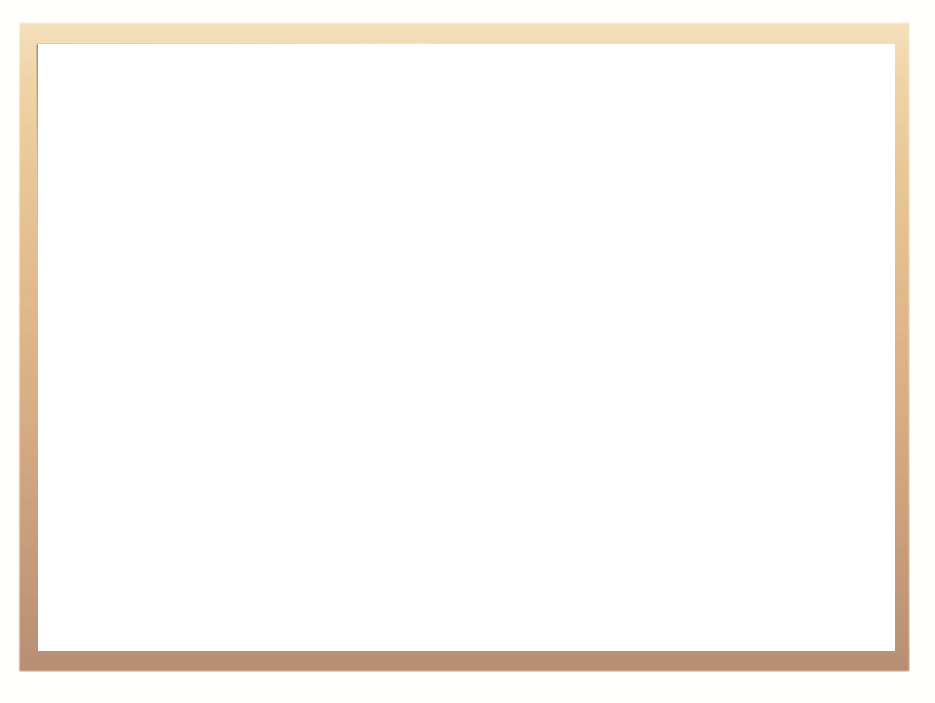 Programme 1: Administration
Percentage of invoices received from creditors paid within 30 days
97.96% of invoices were paid within 30 days 
The reason is that there are delays in the processing of invoices that are eventually rejected due to wrong banking details
These must be corrected through the system before the payments could again be processed
38
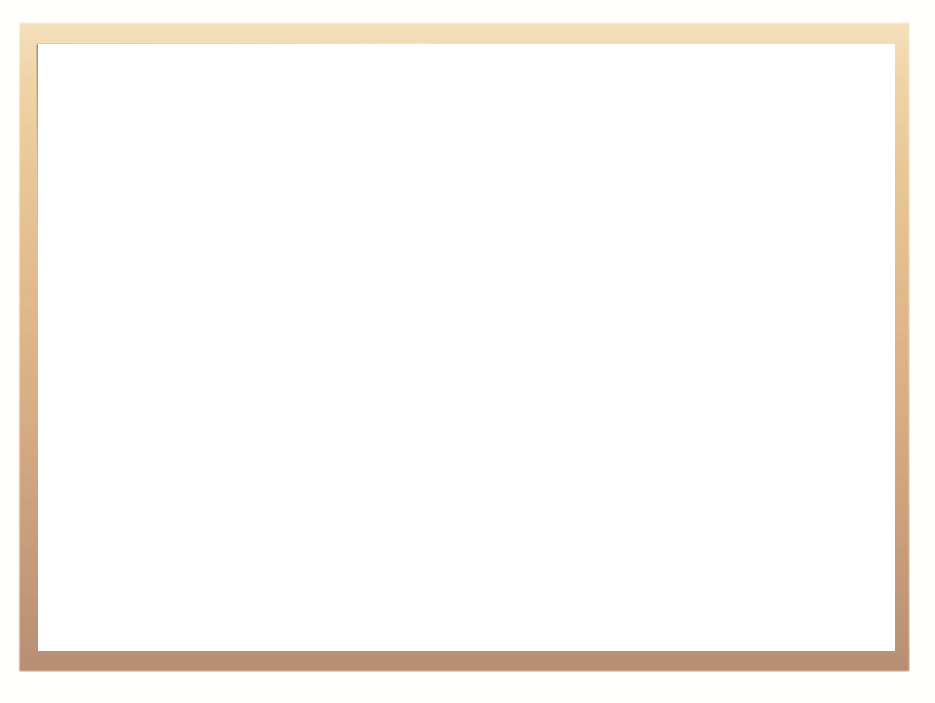 Programme 1: Administration
Audit Action Plan in respect to ICT Audit findings
39
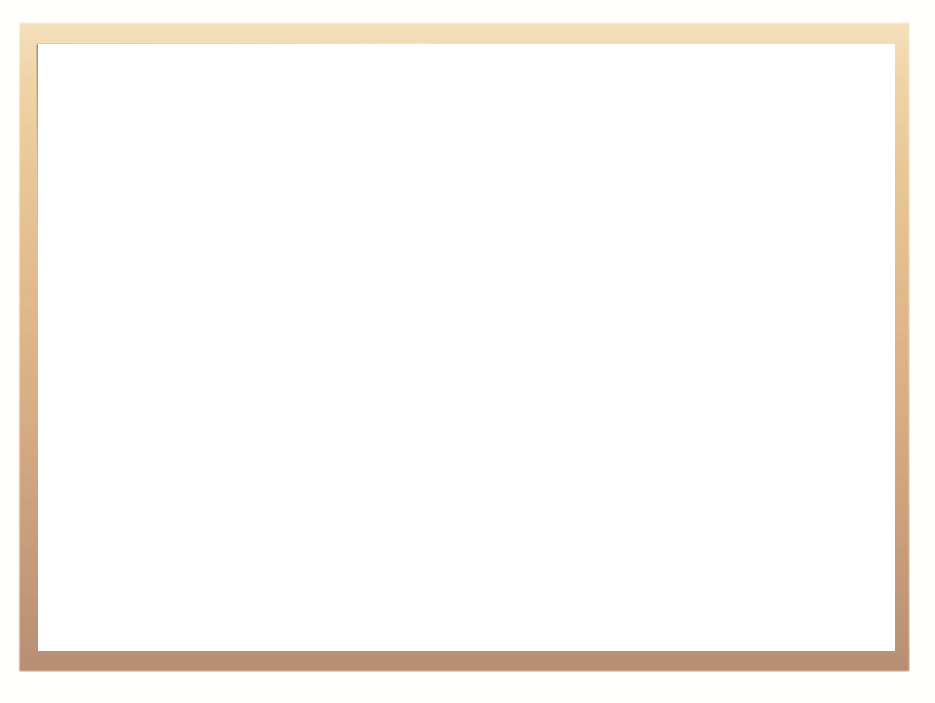 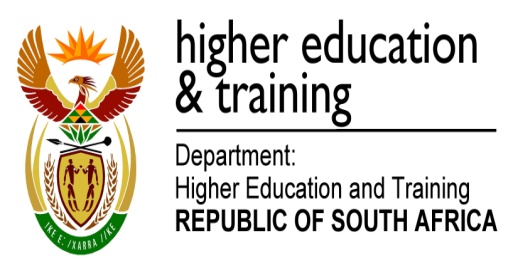 Financial Information
40
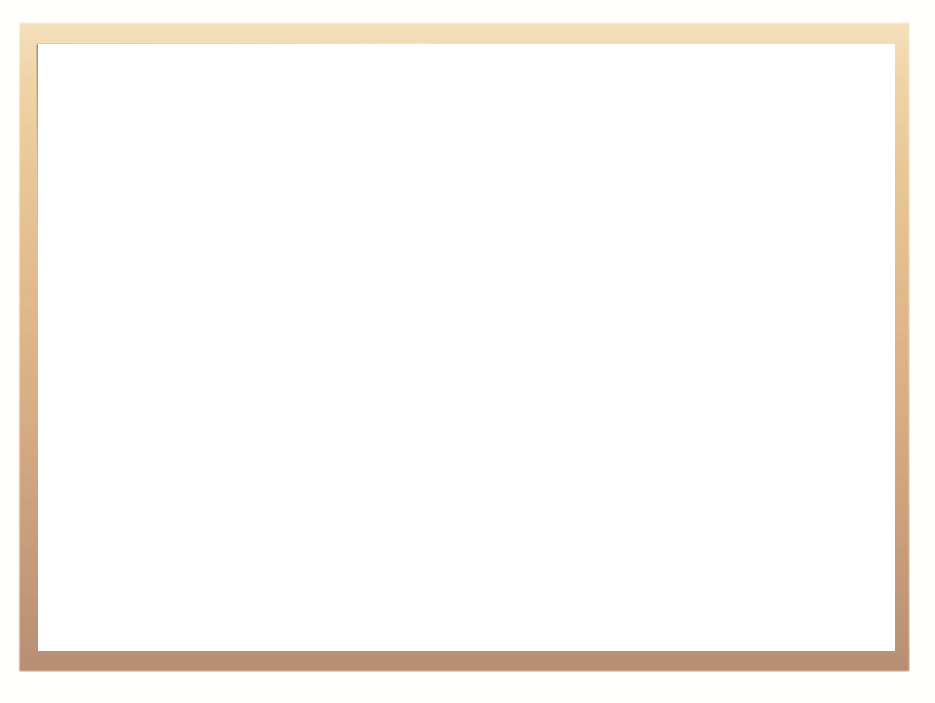 Annual Report: Financial Information
Financial information presented in the Annual Report comprises the following:
The report of the Accounting Officer
The report of the Audit Committee
The report of the Auditor-General 
Financial Statements (including the Appropriation Statement, Notes to the Appropriation Statement, Statements of Financial Performance, Financial Position and Changes in Net Assets as well as the Cash Flow Statement, Accounting Policies, Notes to the Annual Financial Statements and Supplementary Annexures)
The focus on this section is on the following aspects:
A brief summary of each report
A summary of the Financial Statements
The Action Plan to improve audit findings
The impact of the 2017/18 financial outcomes on Departmental operations
41
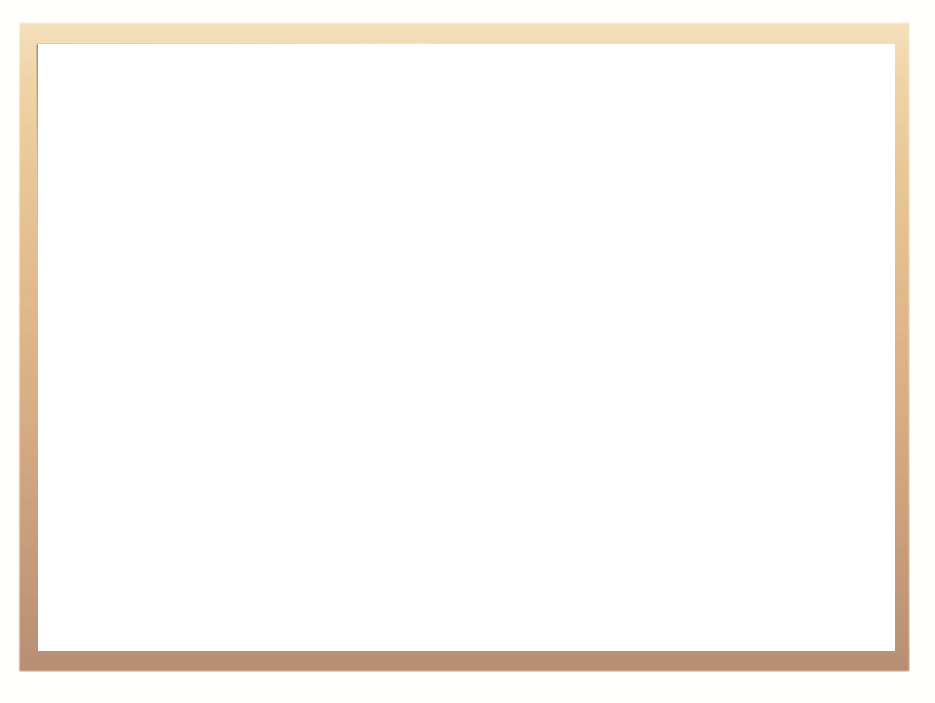 Report of the Accounting Officer
The report of the Accounting Officer provides a summary of the financial affairs of the Department including an overview of significant events, key policy decisions and spending trends that includes the matters addressed by the relevant Branch Heads on the performance of each Branch
It further includes a narrative pertaining to services, capacity constraints and organisational arrangements alongside corporate governance arrangements endorsed within the Department
The report of the Accounting Officer is presented from pages 169 to 194 of the Annual Report
42
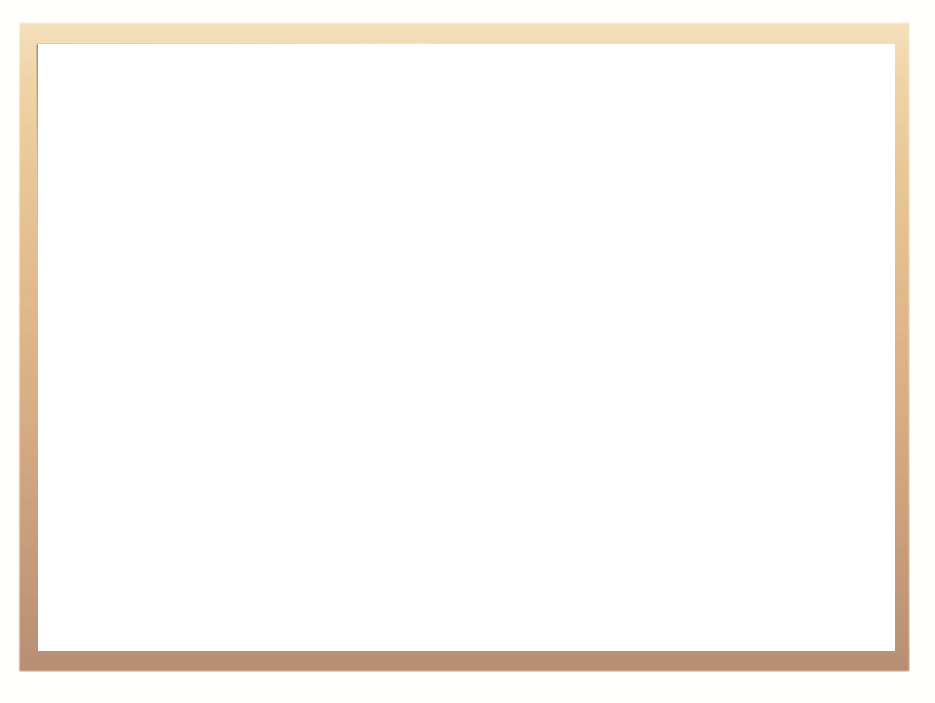 Report of the Audit Committee
The Report of the Audit Committee expresses the Committee’s views on the effectiveness of internal controls within the Department, the quality of reporting in terms of PFMA requirements, as well as the operations of Internal Audit and Risk Management within the Department
Based on the information contained in the Report, the Audit Committee has expressed its satisfaction with the unqualified audit opinion
The Audit Committee expressed concerns of some non-compliance regarding internal controls, information technology and performance information reporting 
The Audit Committee regularly brings the matters of concern to the attention of the Accounting Officer and Executive Authority
Controls have been appropriately implemented in the majority of disciplines in the Department
43
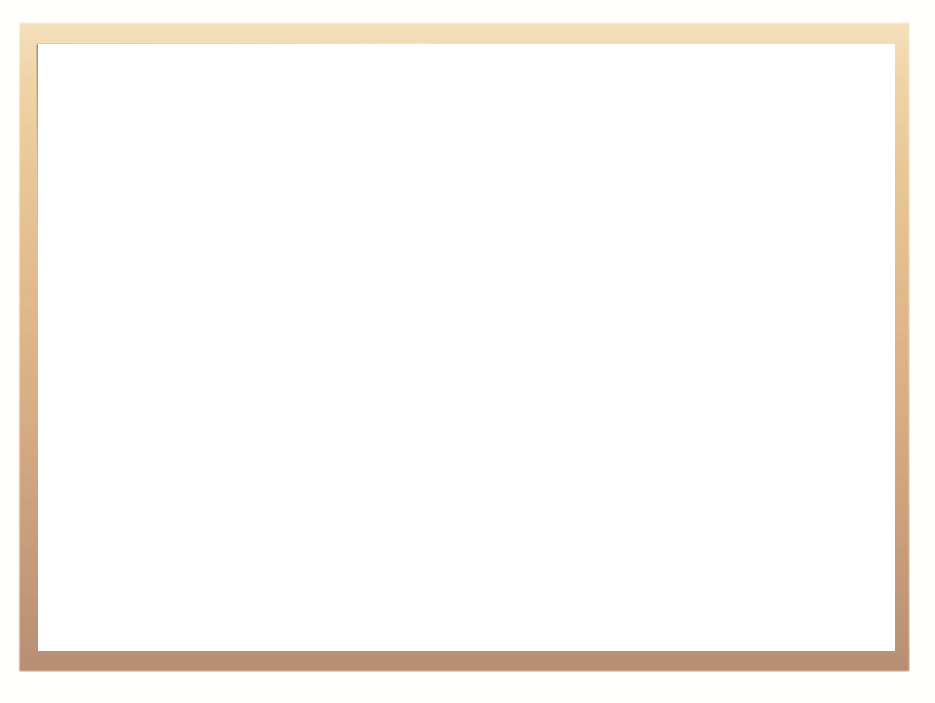 Report of the Audit Committee
Improvements in controls were specifically identified in Supply Chain Management and the disclosures of financial information
A lack of controls within Human Resources still exist due to the magnitude of functions and large volumes of staff since the function shift. In some cases the required action plans were not implemented on time to prevent audit findings in full
Controls within IT has been identified as a high risk for the Department. There has been a lack of identifying critical risks and ensuring timely interventions to prevent instability within the IT environment
The detail of the Report of the Audit Committee is presented from pages 195 to 197 of the Annual Report
44
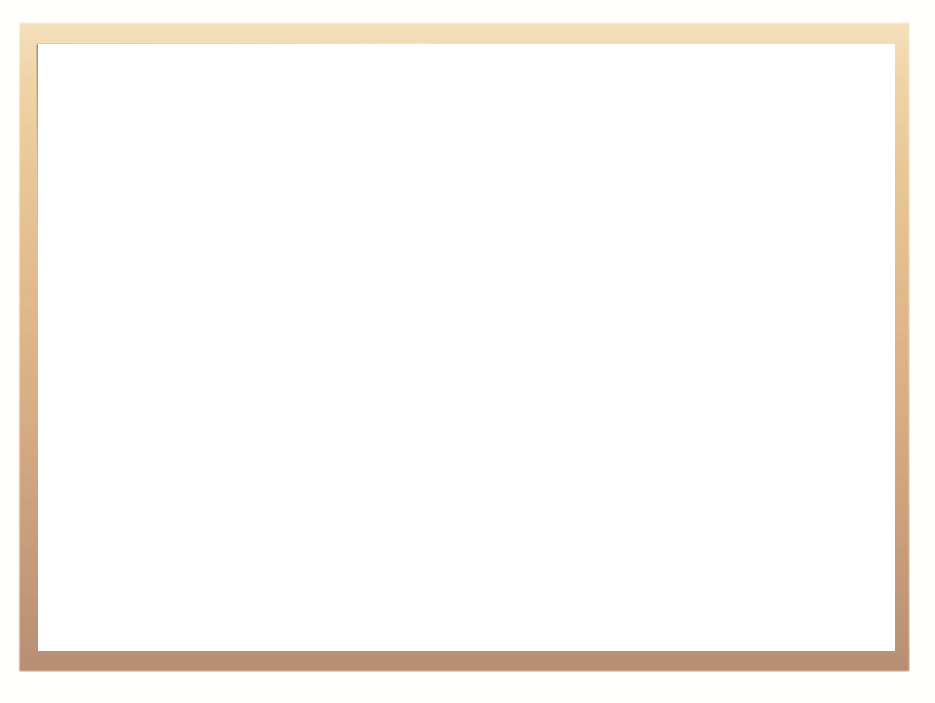 Report of the Auditor-General
The Department received an unqualified audit opinion regarding its financial statements.
No material misstatements were identified in the financial statements and no material non-compliance were identified with specific legislative requirements.
Material findings were, however, identified in respect of the usefulness and reliability of performance information of Programme 3: University Education, Programme 4: Technical and Vocational Education as well as Programme 6: Community Education and Training.
The findings are mainly related to inappropriate record management that did not allow the Auditor-General to confirm the reported achievements
Detail regarding the findings on performance information is available from page 200 and 201 of the Annual Report
45
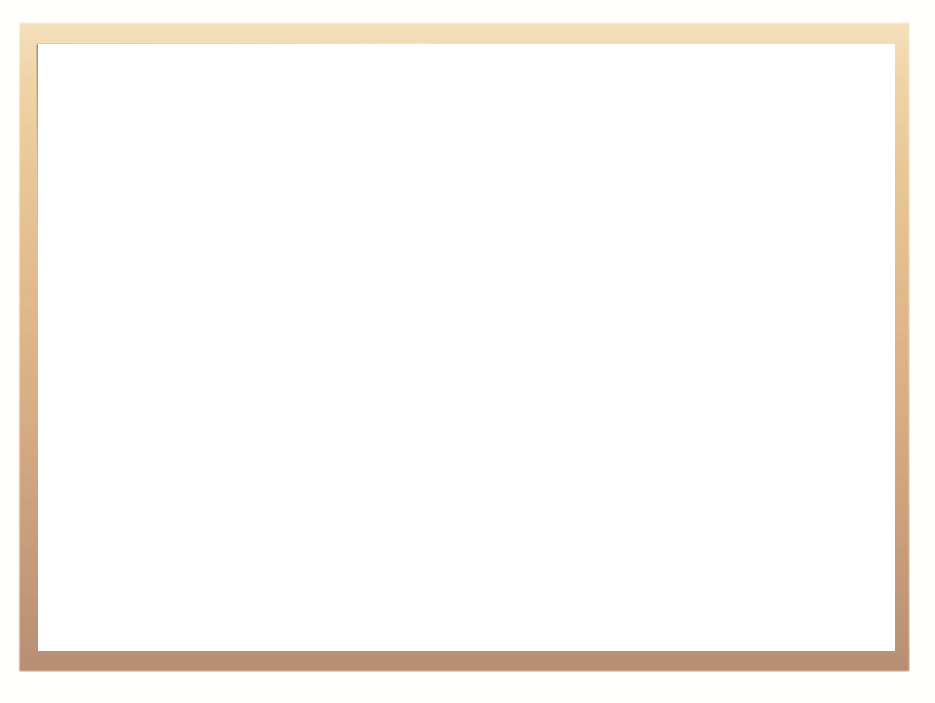 Financial Statements: Appropriation Statement
The Appropriation Statement provides an indication of the Department’s spending against the final Appropriated Funds for the year
In summary, the position is as follows: R’000
Final Appropriation:		68 601 440
Including 	- Voted Funds		52 307 639
		- Direct Charges		16 293 801
Actual Expenditure:		68 589 421
Including	- Voted Funds		52 295 860
		- Direct Charges		16 293 561	                        
Variance (Underspending)	12 019  (0.018%)
* Detailed Information per Programme and Economic Classification is presented from pages 208 to 223 of the Annual Report
46
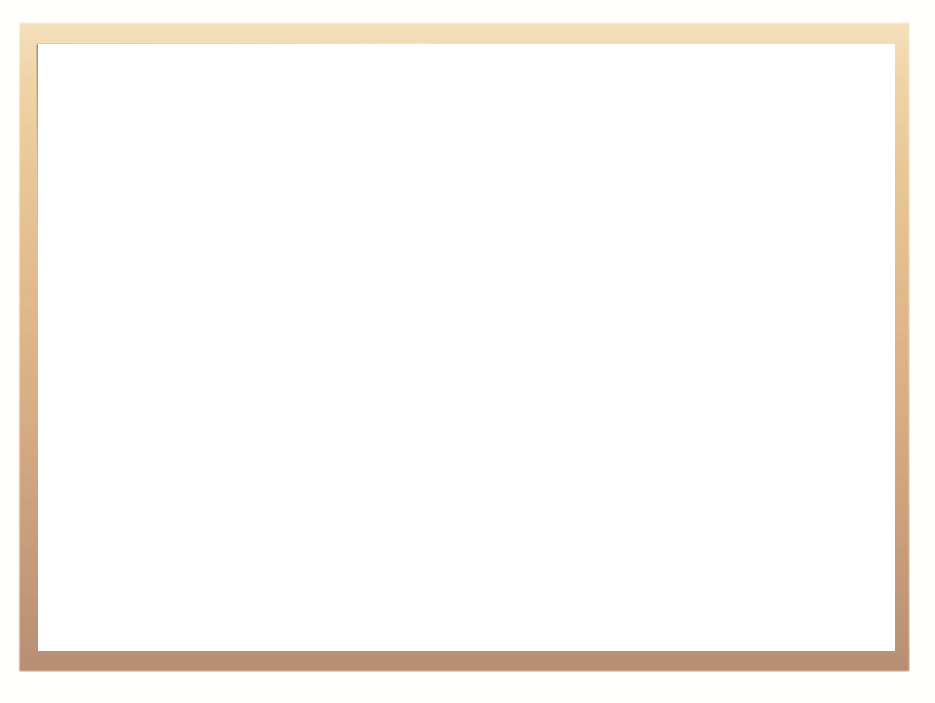 Financial Statements: Appropriation Statement
Summary of variance of R12.019 million per programme:
47
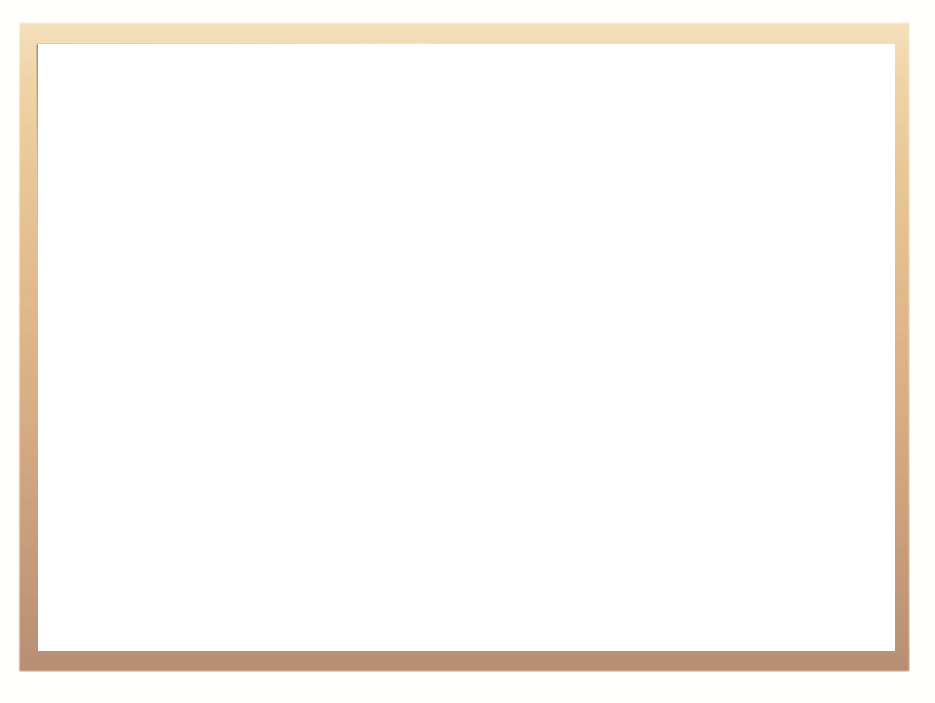 Financial Statements: Appropriation Statement
Summary of variance of R12.019 million per economic classification:
48
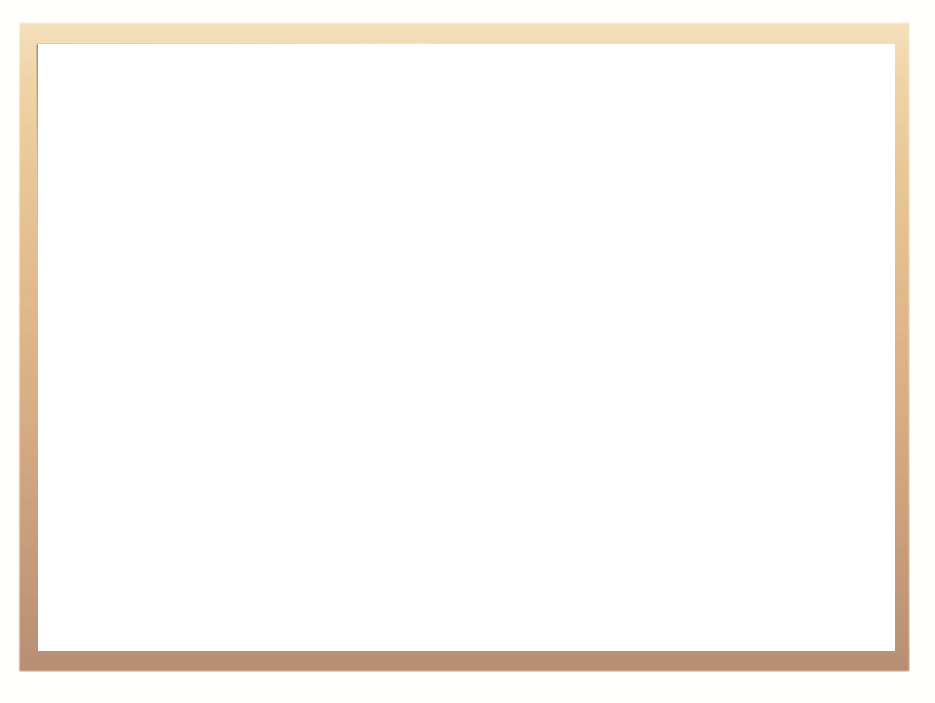 Financial Statements: Irregular Expenditure
Irregular expenditure is presented in Note 26 of the Notes to the Financial Statements (page 256 of the Annual Report)
The total irregular expenditure as at 31 March 2018 amounts to R149.204 million, of which R92.419 million was carried over from 2016/17 as reported in the 2016/17 Annual Report
An amount of R2.010 million from 2016/17 was condoned during the 2017/18 financial year
The irregular expenditure for 2017/18 is based on carry-through costs of contracts that were reported as irregular during 2016/17 for which final investigations were not completed as at 31 March 2018
49
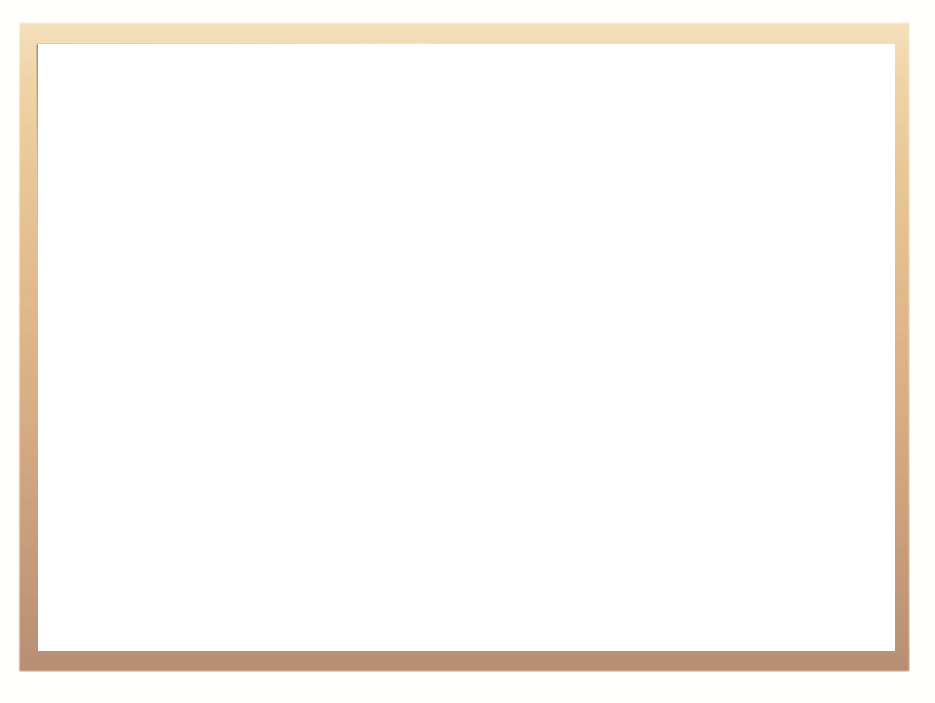 Action Plan to Improve Audit Findings
Each Branch completed an audit action plan to address the control deficiencies based on the audit findings
These plans address the areas raised in the Audit Report in conjunction with all other matters identified during the audit resulting in audit queries
The action plan has been approved by the Director-General and progress will be reported on a regular basis to the Minister, Director-General and Audit Committee
The first report from Branches has been received and is currently being reviewed and consolidated by the Office of the CFO
50
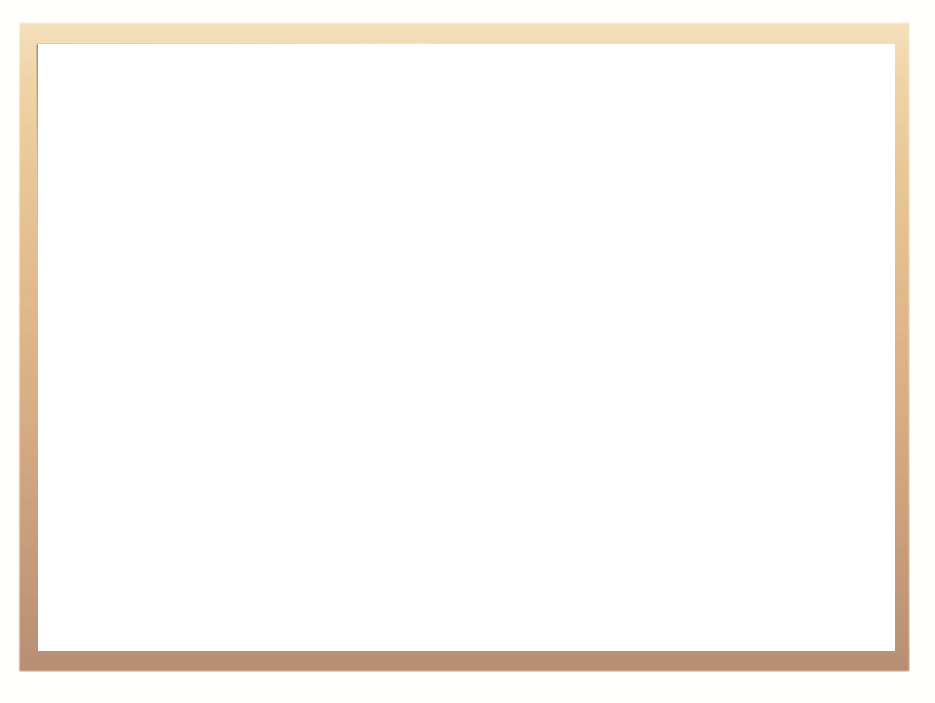 Financial Statements: Impact on Operations
The level of spending did not have a negative impact on the operations of the Department
Strict measures had to be set in place to prevent overspending of the Vote
However, when the results of provisions, accruals and commitments are also taken into account, the Department could have overspent
The outcome of expenditure within the current economic climate is already placing similar pressures on the Department for the 2018/19 reporting period
Significant pressure is still experienced due to the additional responsibilities and function brought about by the TVET and CET function shift, including regional presence and the monitoring of the entire system
51
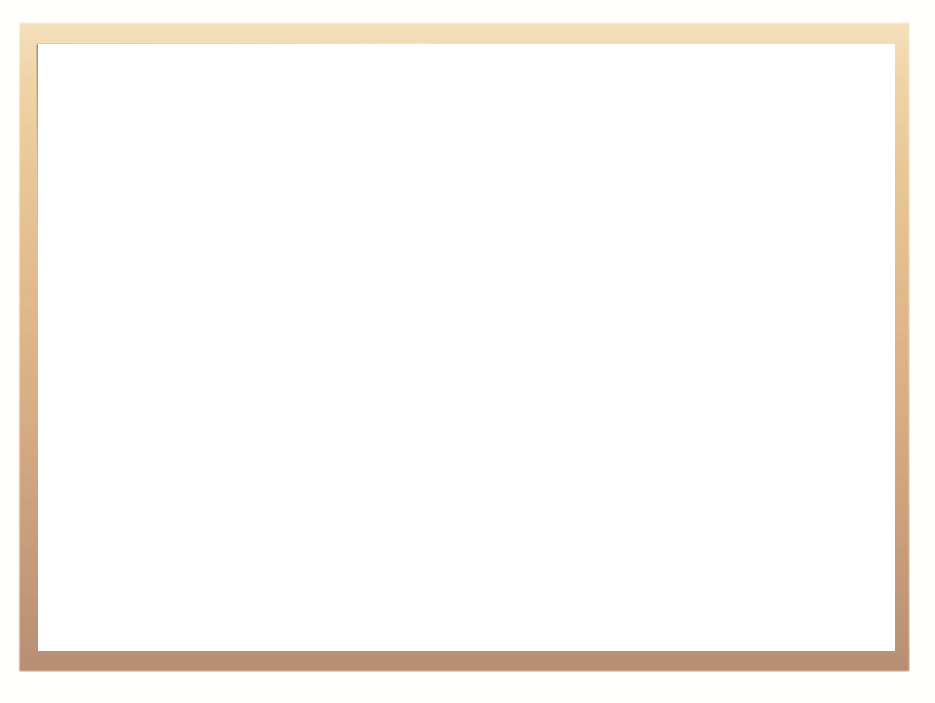 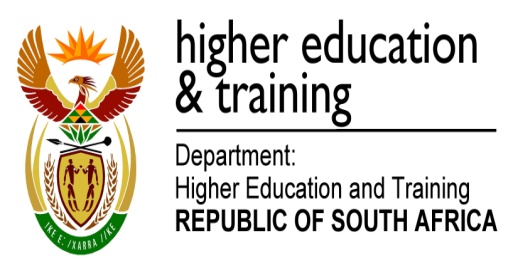 Re ya leboga